Facilitate responsible behaviour
For this unit, you will be assessed on the following:
Assessment Task 1- Written Questions
Assessment Task 2 A,B,C,D- Case Studies Recognise and respond to behaviours of concern
Learning Check Point 1
Learning Check Point 2
Learning Check Point 3
Learning Check Point 4
Facilitate responsible behaviour
Observe individuals
Manage conflict
Respond to behaviours of Concern
Complete reporting requirements
Why Do We Lose Control of Our Emotions? - YouTube
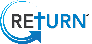 2
[Speaker Notes: Video for young kids]
What is responsible behaviour?
Responsible behaviour is about doing the right thing, it is about making the right choices and doing what is expected. 
Responsible behaviour is about being honest, fair, compassionate, respectful of others and being accountable for your actions.
5 Essential Elements Of Responsible Behaviour: https://www.youtube.com/watch?v=rx09A0L7n2E
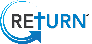 [Speaker Notes: 5 essential elements: Honesty, courage, accountability, fairness, compassion/respect]
Observe individuals
Use formal and informal methods to observe
Preventative and defusing strategies
Diversion tactics
De-escalation
Engage in conversation
Use a quiet space
Recognise conflict situations
Grief
Poor communication
Financial struggles
Waiting times and limited resources
Service
Intoxication
De-Escalating an Argument - YouTube
Resolving Conflict - YouTube
Access HELP with Emotional and Behavioural Concerns in Adults with Intellectual and Developmental Disabilities: https://ddprimarycare.surreyplace.ca/tools-2/mental-health/guide-to-understanding-behaviour/
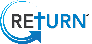 4
[Speaker Notes: ASK- what can you do to effectively de-escalate a situation?
ASK- what can you do to engage better with a patient when resolving an issue?
ASK- in the situation of using a quiet space what might you do to ensure your personal safety?

ASK- what can data tell you about your community services patients? 
Aggression
Strategies for dealing with aggressive behaviour]
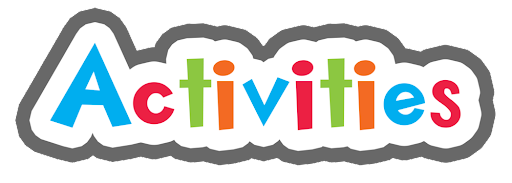 1. Observe and assist
You have observed a client demonstrating the following actions. Identify what they could be 
trying to tell you and how best you might be able to assist them.
1. Rapid breathing, shaking of legs, tapping their fingers on their leg and touching their face. 
Client appears anxious and stressed. 
2. Standing with arms crossed against chest, redness in their face and intense glare. 
Client appears angry and full or rage. 
3. Facial grimacing and tense body language.
Client appears uncomfortable. 
4. Sitting with their hand supporting their head, they seem to be looking around a lot and are 
tapping their toes on the ground repeatedly. 
Client appears to be disengaged. 
5. Shallow, rapid breathing, look to be shivering and fatigued. 
Client appears uncomfortable, stressed, and anxious.
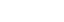 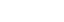 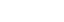 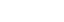 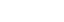 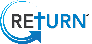 5
[Speaker Notes: Identifying situations of conflict using observation methods and recognising strategies
Discuss situations examples where a person’s responsible behaviour may be diminished: For example- mental health, disorders and conditions of the brain, cognitive issues, medications, influence of alcohol and/or drugs etc.
Observe individual 
Use formal and informal methods to observe]
Things to consider when responding to behaviours of concern
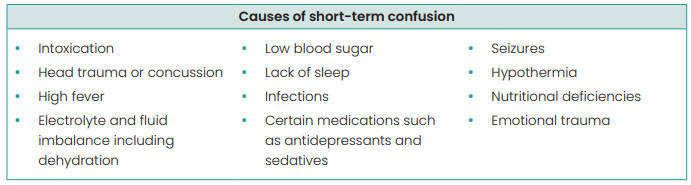 Aggression
Protect yourself
Attempting to calm the person
Don’t aggravate them further by raising your voice
Taking small steps and checking with them along the way
Confusion or other cognitive impairment
Treating them with courtesy and respect
Approaching them from the front
asking them for their name and introducing yourself by name
Asking questions that are simple and straight to the point
Taking them to a private area, free of distractions
Using simple distractions to assist you to get them to a private area
review communication changes in dementia, access link here
Centre for cultural diversity in Ageing, access link here
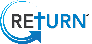 6
[Speaker Notes: ASK- who can explain eight causes of short-term confusion?
There are several medical causes of confusion. A mnemonic that is used to help remember common causes of confusion is AEIOU-TIPS:8
A: Alcohol
E: Epilepsy
I: Insulin (diabetic emergency)
O: Overdose or oxygen deficiency9Cooper JS, Shah N. Oxygen Toxicity. In: StatPearls [Internet]. Treasure Island (FL): StatPearls Publishing.
U: Uremia (toxins due to kidney failure)10
T: Trauma (shock or head injury)
I: Infection
P: Psychosis or poisoning
S: Stroke]
Things to consider when responding to behaviours of concern
Intoxication
Staying calm and speaking to them in a low tone
Not being judgemental
Not trying any methods to sober them up
Making the person comfortable
Not leaving them on their own if they are vomiting
Offering and encouraging them to drink water
Protecting them from injury
Calling for emergency immediately if show signs of alcohol poisoning, overdosing on drugs 
Manipulation
Try and shut down the conversation, change the topic or just move on
Be confident, polite and stick to your Story
Stick to your topic of conversation
Access Better Health website for more information on Alcohol and drugs - dependence and addiction
Access Guide to working safely with challenging behaviours in health care
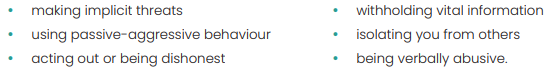 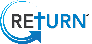 7
[Speaker Notes: ASK- if you had a patient that presented under the influence of alcohol, what would you do Intoxication?
ASK- who knows what manipulative behaviour is? Do you know someone that demonstrate manipulative behaviour? What is their end game, why are they manipulative? 
ASK- what behaviours could indicate that someone is being manipulative?]
Things to consider when responding to behaviours of concern
Intrusive behaviour
Identify the behaviour immediately and guide them away
Change the topic to something less personal
Challenge and speak to them about their intrusive behaviour 
Noisiness
Be clear and calm to prevent escalation
Ask them to accompany you to a meeting room or private Location
Self-destructive behaviour
Identify the underlying problems and risk factors and appropriately dealt with using a range of behavioural therapies
Be monitored closely
Challenge and speak to them about their intrusive behaviour
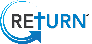 8
Self-destructive behaviour
Self-destructive behaviour can include:
Drinking alcohol and taking drugs
Over or under eating, fasting or purging after eating
Gambling
Engaging in dangerous sexual practices
Making extreme physical changes that would be seen as out of character such as cutting off all your hair, getting a tattoo or plastic surgery
Becoming violent
Avoiding others and/or isolating yourself
Using sleep as a way to escape
Stealing from others or shoplifting
Cheating on a partner
Making sudden and serious life changes such as taking up smoking or quitting your job or school
Getting in trouble with the law
A person cutting themselves
Video Self destructive behaviour.
Self- destructive behaviour – Access Healthline for more discussion points: https://www.healthline.com/health/mental-health/self-destructive-behavior
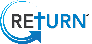 9
[Speaker Notes: ASK- who has a noisy friend or family member? How do you deal with their noisiness? Why are they being noisy? Do they have an agenda? 
ASK- why do you think people engage in destructive behaviour?-]
Self-destructive behaviour
There are a variety of reasons why people engage in self-destructive behaviour.
As a coping mechanism when a person is overwhelmed or has experienced loss
Self-hatred, shame or to punish themselves for something that they have done
To drive other people away
For attention because they are lonely
Anger and bitterness at their situation because of a lack of self-confidence.
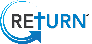 10
Things to consider when responding to behaviours of concern
Wandering
Stay calm and thoroughly search the premises
Contact the local police 
Verbal offensiveness
Stay calm
Be clear, firm and polite
Use diversion Tactics
Seek assistance
Simulation Scenario - Dementia Care Wandering
Access help sheet from Dementia Australia: https://www.dementia.org.au/sites/default/files/helpsheets/Helpsheet-ChangedBehaviours04-Wandering_english.pdf
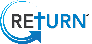 11
[Speaker Notes: ASK- on your first day in a role with a community services provider one of you patients has wandered of, how might you respond to a patient that has wandered?
ASK-  what could be some traits or signs of a verbally abusive person?
Strategies for dealing with someone who is getting verbally offensive]
Things to consider when responding to behaviours of concern
Suicidal behaviours
Always act immediately and assess the safety risks
Allow the patient to talk to you openly
Be genuine and ensure that you demonstrate empathy and willingness to listen
Make sure that the environment is safe for you, the patient, and any others
Record details of your interactions with the patient in accordance with record keeping policies 
Be aware of your own reactions, feelings and impacts suicide may have on you
Make sure you have opportunities to debrief with colleagues is critical
Keep within your role. It is not your role to provide counselling or suicide risk assessments
Be mindful of the possible impact of the patient’s cultural background, and seek advice
Case Study Importance of debriefing information here
Access Prevalence of occupational behaviour information: https://www.audit.vic.gov.au/report/occupational-violence-against-healthcare-workers?section=#32521--2-understanding-prevalence-and-severity
Victorian Auditor-General's report on Occupational Violence Against Healthcare Worker video.
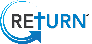 12
Follow up of behaviors
Evaluate a persons behavior

Make a consistent decision

Seek specialist advice
Access behaviour assessment form and other resources here: https://dementia.com.au/bsp/resources/behavioural-assessment-form.html 
https://dementia.com.au/bsp/resources
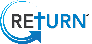 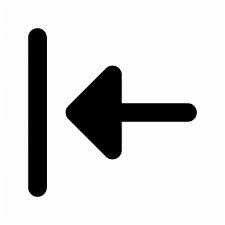 Learning Checkpoint 1
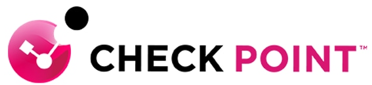 1. A formal observation may be conducted …
where the observer interacts with the patient directly or where they watch them from a distance and the patient doesn’t know they are there.
2. A diversion tactic…
is used to draw a person’s attention away from the conflict, calm them, get them talking and resolve the issue.
3. What are two things that you can do to de-escalate a conflict situation? 
• Be calm, empathetic and adopt a non-confrontational approach. It is important to not show fear and be confident when speaking with the patient.
• Ensure that your body language is neutral and that you avoid giving too much eye contact as this can be misinterpreted as confrontational.
• Give the patient your undivided attention, listen and acknowledge that you are listening to them without agreeing with them or giving your opinion.
• Ensure that you are an appropriate distance from the patient so that you cannot be touched or reached if the situation suddenly changes.
• Make use of diversional tactics if appropriate, offer food and drinks.
• Seek assistance from others that could be helpful in calming the patient such as the patient’s family, friends, and regular caregivers.
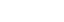 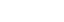 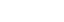 14
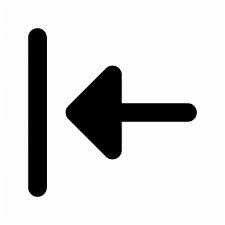 Learning Checkpoint 1
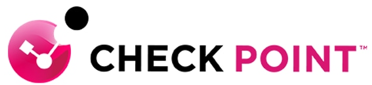 4. What are three things that you can do to engage a patient in conversation?
• Use their name if you know it or ask them for their name and clarify that it is ok that you call them by it.
• Use positive body language and give eye contact, if culturally appropriate.
• Avoid the use of negative language.
• Ask the patient for their opinion and listen actively.
• Don’t argue with the patient or point out that they are wrong. The goal of engaging them in conversation is to allow them to vent their issue and any potential frustrations that has led to their behaviour of concern.
• Avoid personalising the situation, don’t tell the patient that you know how they feel or what they are going through. This may anger them. Simply tell them that you understand why they might be feeling that way.
• Where appropriate engage the patient in conversation by using diversional tactics and changing the subject. However, it is important that you only do so if you feel that the patient will be receptive, as changing the subject when someone is upset and wants to vent can be infuriating and could escalate the situation.
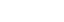 15
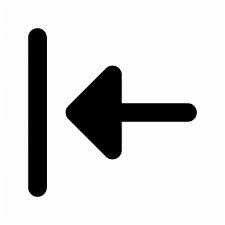 Learning Checkpoint 1
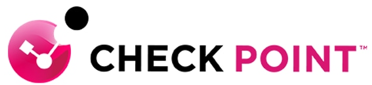 5. What are three things that data can include about a patient in your care? 
• Occupational violence inflicted on ambulance workers was most commonly caused by young males affected by drugs or alcohol.
• The most common occupational violence inflicted on medical officers such as doctors occurs in emergency departments when treating patients affected by drugs and alcohol and when dealing with people in high-stress situations such as in delivery suites, intensive care (ICU) or critical care units (CCU).
• Nurses are most at risk of occupational violence. They are at the greatest risk when working in emergency departments, drug and alcohol services and mental health and dementia wards. High-stress situations that cause the greatest number of incidents included ICU, maternity and delivery suites and child and paediatric wards when parents of sick children were distressed.
• Allied health professionals such as occupational therapists, social workers and psychologists reported the lowest levels of occupational violence. Allied health professionals are most at risk when working alone, when working drug and alcohol services and when dealing with high-stress situations such as domestic violence and child protection. These incidents occur 
both in hospital and community-based settings.
• Ancillary staff, which includes administrators, cleaners, and ward staff also experience occupational violence. Most often it is the admission and complaints staff that are most at risk as well as security officers with many reporting verbal abuse occurring daily.
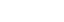 16
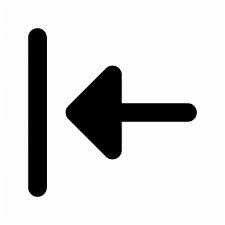 Learning Checkpoint 1
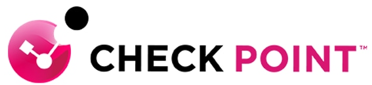 6. What is confusion and cognitive impairment?
It is where a person is unable to think clearly and may feel disorientated, making it difficult for them to make even the simplest decisions. Cognitive impairments cause a person to have memory problems, difficulty thinking and communicating
7. What are eight signs that could indicate a person is suffering from short- term confusion or memory loss? 
• Intoxication
• Head trauma or concussion
• High fever
• Electrolyte and fluid imbalance including dehydration
• Low blood sugar
• Lack of sleep
• Infections
• Certain medications such as antidepressants and sedatives
• Seizures
• Hypothermia
• Nutritional deficiencies
• Emotional trauma
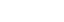 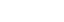 17
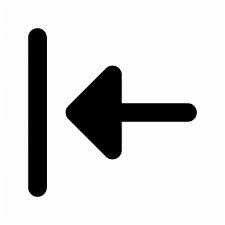 Learning Checkpoint 1
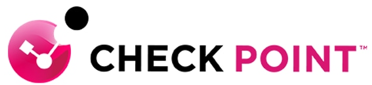 8. As a general rule, when someone is in a state of confusion you can assist them by asking…
questions that are simple and straight to the point. Only ask one question at a time. If the patient doesn’t respond, ask them again using the exact same wording.
9. If you feel it is safe to do so you can assist a person who is intoxicated by not…
Not being judgemental, don’t issue blame, make fun of them, or act annoyed or angry. This is likely to cause conflict.
10. When faced with a conflict situation involving manipulation, how does this impact others?
• Hurts people, causes stress and anxiety, and may affect their ability to trust others in the future, emotionally damaging them.
• Makes people less likely to believe you and label you as a liar and someone not to be trusted. They may stop listening to you and supporting and assisting you.
• Over time a person may begin to believe their own lies where they are unable to tell the difference between right and wrong, true, and false.
11. What is one method of dealing with someone who is exhibiting intrusive behaviour?
• Identify the behaviour immediately and guide them away from it. Implementing a diversion tactic can be an excellent way to do this, such as asking them if they would like to come and see the hospital aquarium or games room.
• Change the topic to something less personal such as the weather, local sporting teams or holiday destinations if the person is asking too many personal questions.
• Challenge and speak to them about their intrusive behaviour and why it is inappropriate in a private space away from others.
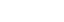 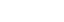 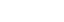 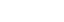 18
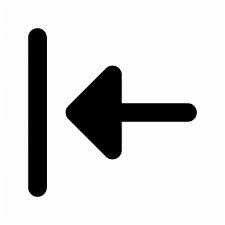 Learning Checkpoint 1
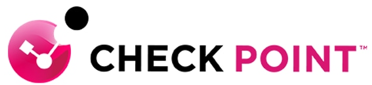 12. If someone in your care is exhibiting self-destructive behaviours, what ate they most likely to be doing?
Partaking in actions that are deliberate and impulsive that harm a person physically, socially and/or emotionally.
13. List two reasons why people engage in self-destructive behaviour. 
• As a coping mechanism when a person is overwhelmed or has experienced loss
• Self-hatred, shame or to punish themselves for something that they have done
• To drive other people away
• For attention because they are lonely
• Anger and bitterness at their situation because of a lack of self-confidence.
14. List three conditions that wandering is associated with.
Autism Spectrum Disorder, Down Syndrome, Dementia resulting from Alzheimer’s disease, Stroke, Head Injuries, and Parkinson’s disease
15. What are two things you can do if you are getting verbally abused? 
• Stay calm, getting angry will only cause the situation to escalate and cause them to potentially become more aggressive and even violent.
• Be clear and firm in your instructions and ask them politely to follow you to another location that is quieter and away from others. If they continue to be offensive, tell them that you will only speak to them once they calm down and accompany you to the location.
• Use diversion tactics, for example, you might say “sir, if you could please follow me I’m sure that I will be able to address all of your concerns”.
• Seek the assistance of security or the police where you cannot calm the patient and they continue to be offensive.
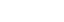 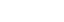 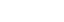 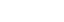 19
Manage conflict
Watch video on conflict management
How you manage conflicts in your personal life is very different to how you manage them in your work environment. 
Manage conflict effectively and professionally.
link here. For more information on how to stay calm during a conflict
watch video
Identify causes of conflict
Use communication strategies
Use negotiation techniques
Interact
 with 
individuals
Consider cultural sensitivities
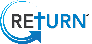 [Speaker Notes: First video 6 minutes, second one 3 minutes. Watch second video.]
Identify causes of conflict
Identify causes of conflict
Causes of conflict can be:
Poor communication
Lack of compromise
Needs not met
Prejudice
Intolerance
Self-interest
Ignorance
Desire for power
Lack of empathy
Making assumptions
Interact
 with 
individuals
Use communication strategies
Consider cultural sensitivities
Use negotiation techniques
Watch video on communication mistakes in healthcare and the consequences
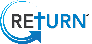 [Speaker Notes: ASK- who can explain what to do to better interact with others. Good 1 minutes video]
Interact with individuals
Identify causes of conflict
Positive Interaction
Always be professional
Smile and be friendly
Be supportive and encouraging
Be an active listener
Give positive feedback
Be objective and non-judgmental
Don’t issue blame; be proactive and solution focused
Be accepting and respectful of people, their interests, values, and beliefs
Interact
 with 
individuals
Use communication strategies
Consider cultural sensitivities
Use negotiation techniques
Watch video of a Role play example of exaggerated poor clinical communication
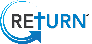 [Speaker Notes: Good video case study. Overdosed, depression
Upon watching video: Make a list of  what went wrong here and what communication skills should be used here to help a patient or client. Mind map what other issues could arise.]
Use communication strategies
Identify causes of conflict
Watch video on how effective communication in healthcare can save lives
Effective communication is vital for interactions
Verbal communication
Non-verbal communication: Facial expressions, Eye contact, Muscle tension, Body movements and gestures, Posture, Breathing
Greeting and eye contact
Non-Verbal Communication and Gestures
Touching
Listening: Pay attention, Show that you are listening, Provide feedback and respond appropriately 
Questioning:  Open-ended questions, Closed-ended questions, Probing questions, Leading questions
Paraphrasing
Video Relationship and Communication Skills here
Interact
 with 
individuals
Use communication strategies
Consider cultural sensitivities
Use negotiation techniques
. Some good techniques are listed here. Access video here
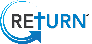 [Speaker Notes: ASK- to be an active listener, what should you do? (Video 6:30 and 7 minutes. Left one better.)
Questioning
Open- ended questions
Closed-ended questions
Leading questions  
Probing questions 
Paraphrasing 
Discuss the questioning techniques, for example discuss how effective questioning can lead to good communication between healthcare workers and consumers or colleagues. Some good techniques are listed here. Access video here.]
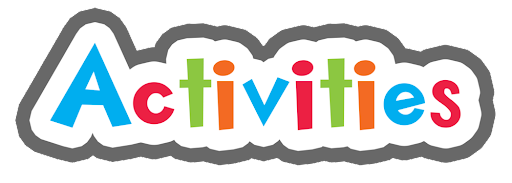 2. Ask the right questions
Example: Cassy a regular out-patient has at least eight cuts on both of her forearms. They are horizontal lines that are about 3cms in length each which look to have be done with a razor. What questions do you ask Cassy?
1. Cassy, I can’t help but notice the cuts on your arms, how did they happen?
2. Why do you feel the need to cut yourself?
3. Can you tell me when this all started?
4. I really want to help you; what can I do?
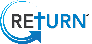 24
[Speaker Notes: Identifying situations of conflict using observation methods and recognising strategies]
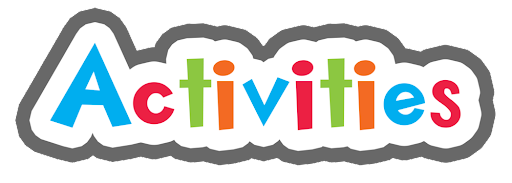 2. Ask the right questions
Scenario 1: You are a triage nurse in a hospital emergency department. A man comes up to your window and aggressively starts yelling at you and banging on the window. He spits on the window and yells “how much more pain do I need to be in before someone gives me some morphine?” He is obviously intoxicated.
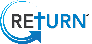 25
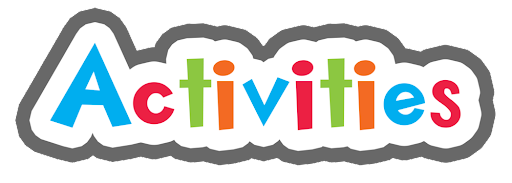 2. Ask the right questions
Scenario 2: You are working as an orderly at an aged care facility. A patient named Tony is often quite rude and inappropriate. He has a history of flashing his personal body parts at workers and using inappropriate and offensive language of a sexual nature. 
As you are giving Tony his lunch, he grabs you hard on the bottom and tells you that you are “looking hot today”. 
You tell him that this is not appropriate and he becomes very aggressive and starts verbally abusing you, calling you all sorts of nasty names.
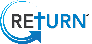 26
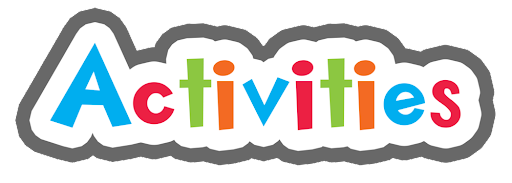 2. Ask the right questions
Scenario 3: Margot has dementia and has a history of wandering off. She has been missing for 30 minutes when you find her wandering about outside the facility. She is confused, disorientated, and scared.
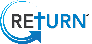 27
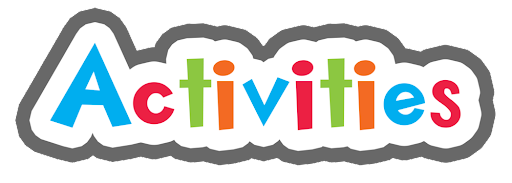 2. Ask the right questions
Scenario 4: A patient named Frankie was admitted to hospital overnight after a drug overdose. She is now recovering and expected to stay in hospital for the next three days. You attempt to speak to Frankie about her overdose and offer her help through the hospital’s AOD (Alcohol and other drugs) out- patient program. 
Frankie tells you that the overdose was a mistake and that she has never taken drugs before and that the overdose only happened because she accidentally forgot that she was on antibiotics for a chest infection and that they reacted badly with the small amount of ice that she had. 
You observe that she has track marks up and down her arms, she is underweight, grey under the eyes and looks to be a regular drug user. It is obvious to you that she is lying about her situation.
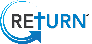 28
Consider cultural sensitivities
Identify causes of conflict
Language
Speak slower
Refrain from using jargon/slang
Use visual aids and other non-verbal methods
Style
How you speak, the tone, speed and words used as well as body language and non-verbal communication cues that you use.
Interact
 with 
individuals
Use communication strategies
Consider cultural sensitivities
Use negotiation techniques
Health Literacy and Cultural Competency - YouTube
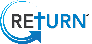 [Speaker Notes: ASK- when you are dealing with someone who is having difficulty in understanding, what might you do to better communicate with them?
Language 
Style
Use negotiation techniques- Access more discussion points on Practical negotiating skills
Identify the problem or reason for conflict and all its working parts 
Identify and explore what needs to be done to address the conflict and a range of possible solutions 
Select a solution and implement it
Review and determine the solution’s success
Examine cause and effect]
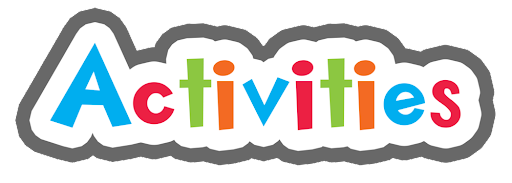 3. Research - when, where, how and with whom to shake hands
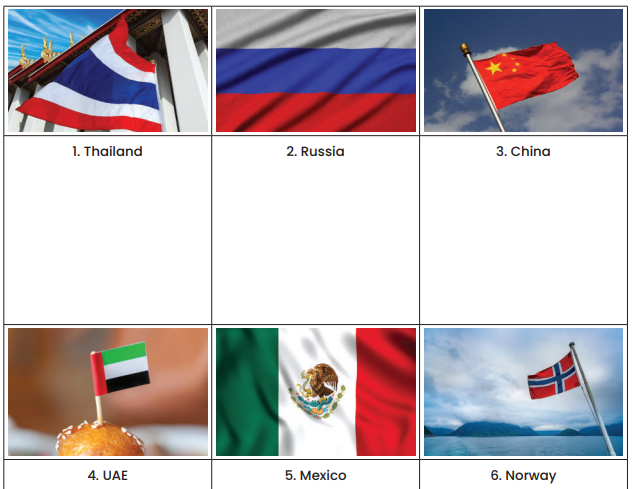 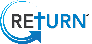 30
Use negotiation techniques
Identify causes of conflict
Identify the problem or reason for conflict and all its working parts
Identify and explore what needs to be done to address the conflict and a range of possible solutions 
Select a solution and implement it
Review and determine the solution’s success
Interact
 with 
individuals
Use communication strategies
Consider cultural sensitivities
Use negotiation techniques
Practical negotiating skills
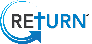 [Speaker Notes: Webpage needs registration.]
Manage conflictExamine cause and effect
Not only identify, but examine the cause and effect of the negotiations that are made. 
When providing medication to patients that are suffering behavioural issues you will need to be mindful of medication side effects.
The side effects of medication can be:
Insomnia 
Reduced  appetite 
Tremors  
Depression 
Abnormal  heart rhythms.
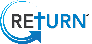 32
[Speaker Notes: ASK- what might be some side effects of medication provided to patients in a community services setting? 
Interest box
Respond to behaviours of concern]
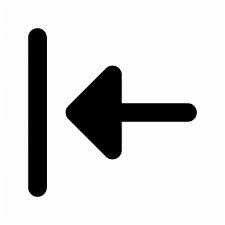 Learning Checkpoint 2
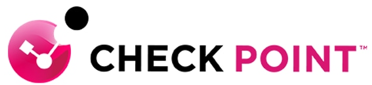 1. When managing conflict …
it is important that you conduct interactions with individuals in a fair, just, humane, equitable and positive manner.
2. What are five tips that can assist you in interacting better with clients, work colleagues, friends, and family?
• Smile and be friendly
• Be supportive and encouraging
• Be an active listener
• Be objective and non-judgemental 
• Don’t use blame be proactive and solution focused
• Be accepting and respectful of people, their interests, values, and beliefs
• Always be professional 
3. What three ways to communicate without speaking?
• Facial expressions
• Body movement and gestures
• Eye contact
• Posture
• Muscle tension
• Breathing
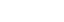 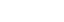 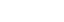 33
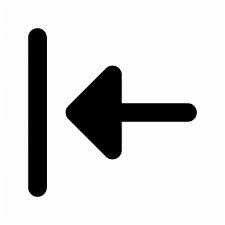 Learning Checkpoint 2
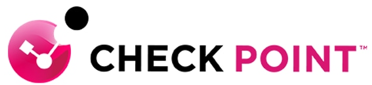 4. What are two things that you can do to be an effective listener? 
• Pay attention – look directly at the speaker; concentrate on what they are saying, don’t silently prepare for what you will say next; avoid being distracted by side conversations or environmental factors.
• Show that you are listening – smile and nod occasionally; use positive body language and posture.
• Provide feedback and respond appropriately – ask questions to clarify information; use open questions to gain additional information; be honest in your answers/feedback.
5. What is an open question type? 
Open-ended questions are questions without a fixed end. They encourage continued conversation that will help you gain more information. To use the open-ended questioning technique, you should begin each question with who, what, where, why, when or how.
6. What is paraphrasing?
Paraphrasing is about putting things into your own words to help prevent misinterpretation or miscommunication. This is an important tool to use when resolving conflict. Rephrasing information allows you to pass on the opinions of one party to another without offending them.
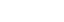 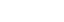 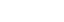 34
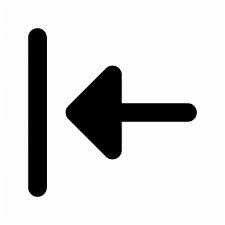 Learning Checkpoint 2
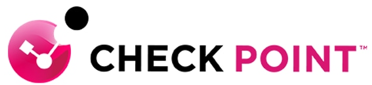 7. If you are being culturally sensitive, what are you doing? 
Being culturally sensitive is about making yourself aware of the similarities and differences that exist and not viewing them as something that is better or worse just as something that is different. It is also important to be mindful of these differences and respect the belief and values of others while also striving to further understand them.
8. What four are four steps that you can take to help you be a more effective negotiator? 
• Identify the problem or reason for conflict and all its working parts
• Identify and explore what needs to be done to address the conflict and a range of possible solutions 
• Select a solution and implement it
• Review and determine the solutions success
9. Why is it important to examine the cause and effect of solutions or decisions that are made during and after the negotiation process? 
Examining the cause and the effect enables you and your team to always ensure that solutions or decisions made and implemented are the best possible decisions providing the best possible solutions.
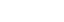 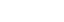 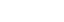 35
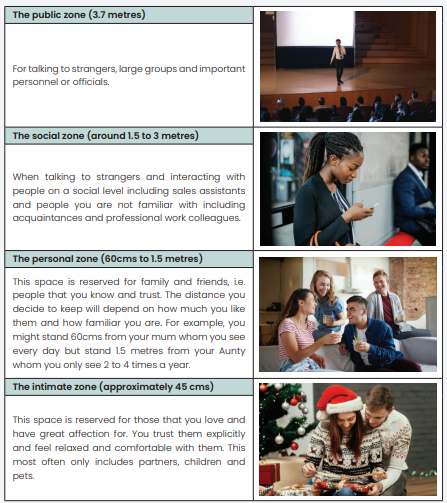 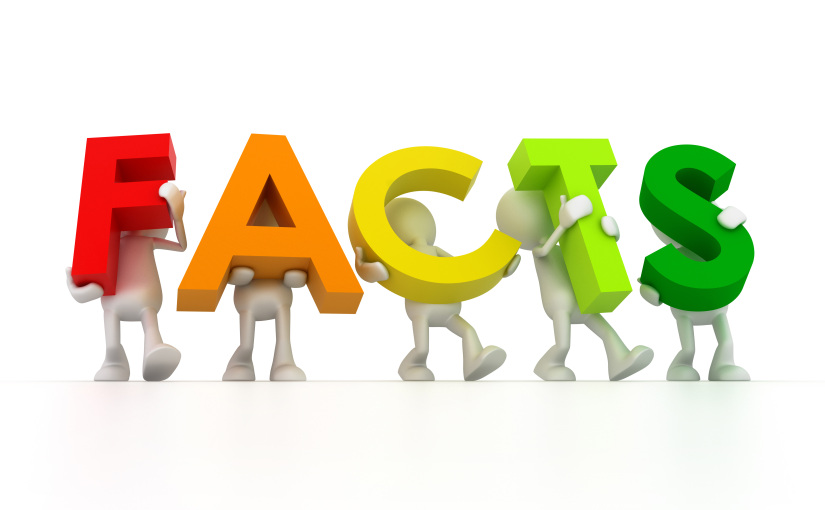 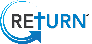 36
Respond to behaviours of concern
1. Identify: behaviour, causes
Like this one
2. Ensure safety: you, others, exist dangers
3. Act: the most appropriate response
4. Communicate clearly:  Listen actively
5. When appropriate, challenge the behaviour
A general guideline
6. Outline opportunities/options to change using positive encouragement
7. Confirm the implications of continuing behaviour using clear, calm and objective language
8. Seek assistance
37
9. Report and record
10. Debrief
Occupational violence and aggression
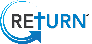 [Speaker Notes: ASK- what are five ways of keeping your self safe when responding to behaviours of concern?
Staff safety and support – Access Worksafe website for more discussion points and resources: Occupational violence and aggression
ASK- how could you be helpful when dealing with behaviours of concern?
Role models and confident assertive behaviour 
Carry out interventions
Legal and ethical considerations 
Preventing and managing aggression and violence. Recognise situations beyond the scope of your role 
ASK- who can explain the ethical considerations that need to be considered when working across any community services organisation.  
Your duty of care obligations -Access Duty of Care on Comcare website and discuss each duty in detail. Explain the consequences of not adhering to these requirements during behaviour support.
ASK- who can provide me with at least five tips for helping to ensure duty of care is the best being offered when dealing with behaviours of concern? 
Confidentiality and privacy 
Tips for upholding a client’s privacy and confidentiality & Legislative Acts that mandate the confidentiality of community services clients]
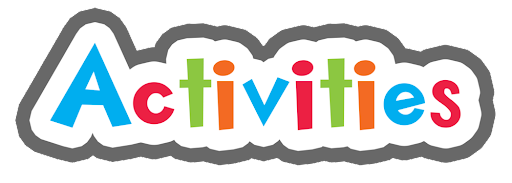 4. Case studies - deal with behaviours of concern
Case Study 1: You are a nurse working on the paediatric ward in a hospital. 
You notice an elderly man walking around your ward who you have never seen before. He looks to be disorientated and unsure of where he is going. 
You observe him and notice that he walks in one direction and then turns back walking in the direction he just came from. He seems to be lost.
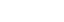 This could potentially be an example of confusion or other cognitive behaviour. Make sure to treat this person with courtesy and respect, make sure to face them when approaching and ask them a series of simple questions. Slowly guide them to a private area that is free of distractions and try orientate them to the area. Try to get them a drink to help them trust you, once trust is established try to find out where they came from and guide them back to that area.
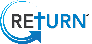 38
[Speaker Notes: It could be an appropriate time to have students commence Assessment Task 2- Case studies (ABCD)  
Carry out interventions]
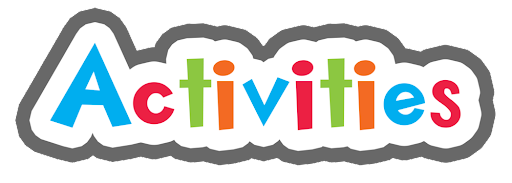 4. Case studies - deal with behaviours of concern
Case Study 2: You work as an orderly in the emergency department of a hospital. Paramedics have just dropped off two patients after a car accident, they have both been rushed into surgery. 
Shortly after the paramedics arrive some friends of the two patients arrive at the triage reception area demanding to know what has happened to their friends and if they are okay. 
One of them is slurring his words, stumbling around and acting aggressively towards the triage nurses. He is threatening to “bash them in the face” if they don’t tell him what is happening with his friends.
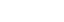 This is an example of aggressive intoxicated behaviour. You need to keep your distance from this person and protect yourself. It is important to try and calm this person down by talking slowly with a calm low voice and ask lots of questions in a positive manner. The most important thing is not to aggravate them any more by raising your voice at them.
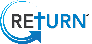 39
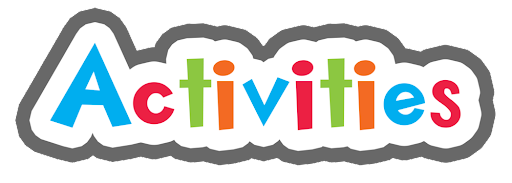 4. Case studies - deal with behaviours of concern
Case Study 3: You are a medical receptionist for a family medical clinic in Westcott. A new doctor has just been appointed to the practice. 
He is overly friendly and you feel that he often gets too close to you when speaking. He leans over you unnecessarily when you ask him about patient billing information. 
He also asks a lot of questions you find to be very personal and inappropriate for the workplace. He is making you feel uncomfortable at work and you do whatever you can to avoid contact with him.
This is an example of intrusive behaviour, you need to guide them away from this behaviour by diverting their attention to something else or trying to change the topic. Finally you will need to explain to them that this is intrusive behaviour and it is inappropriate, especially in the work environment.
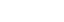 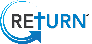 40
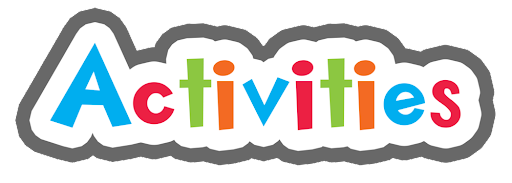 4. Case studies - deal with behaviours of concern
Case Study 4: You are a youth worker at a mental health facility. As part of your role you visit schools in the local area and present sessions on positive mental health to educate school students on the importance of taking care of their mental health and regularly taking time out from school work to de-stress, spend time with friends and unwind. 
As part of the talk you run a series of activities, which are designed to get students out of their seats, moving around the room and talking to one another. 
During one of the activities you notice a girl sitting by herself, not interacting with the group, she looks sad, pale, tired and underweight. You approach the girl to ask why she is not joining in. You notice cuts on her thigh, which she quickly covers up and responds by telling you to mind your own business.
This is an example of self-destructive behaviour, this person has to be monitored closely, it is very important to be supportive, encouraging and reassuring. Speak to them about their situation in a private room and definitely not in front of the other students. In this situation she is more likely to tell you to mind your own business. Make sure to involve their support network including family and friends.
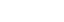 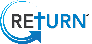 41
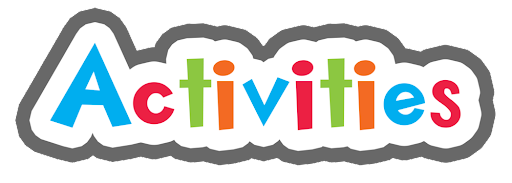 4. Case studies - deal with behaviours of concern
Case Study 5: You work as a nurse’s assistant at an aged care facility. You go to bathe a client, Mrs Baker and find that she is not in her room.
 You search the wing of the facility but cannot find her. After searching for over thirty minutes and alerting all staff, a colleague from the North wing of the facility contacts you to tell you that they have located Mrs Baker in the recreation room. You make your way to the recreation room to collect her.
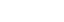 This person is showing wandering behaviour. It is important to gently guide them back to where they should be, do not tell her off, instead use diversional tactics to guide them back to where they should be. Try to determine the reason for their wandering and set up their environment to prevent them from wandering next time.
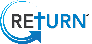 42
Respond to behaviours of concern
Ensure Safety of Self and Others
Implications of continued behaviours of concern
Be prepared
Be alert
Know your patients and/or clients
Stay calm and in control
Don’t stand directly in front of someone
Survey the area and make sure it is safe
Have an exit strategy
Ask staff for assistance
Avoid attending to a patient without notifying someone of your whereabouts
 Defend yourself
The goal when dealing with behaviours of concern is to give the person the information in a clear and calm manner in the hope that it the situation will defuse, and the person will cease the behaviour of concern sometime thereafter.
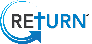 43
Respond to behaviours of concern
Carry out interventions
Role models and confident assertive behaviour
Legal and ethical considerations
Your duty of care obligations
Confidentiality and privacy
Human rights
Patient restraints
Patient imprisonment 
Patient abuse
Someone that demonstrates a confident assertive behaviour would be a great role model in any community services setting.
Security procedures – Discuss security process on My Health Records
Watch video explaining the importance of human rights
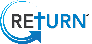 44
[Speaker Notes: Video 1: How would you like your health information which is personal to be handled? Mind map to what is expected in a health workplace?
Learning Activity 6- Create a staff fact sheet of do’s and don’ts 
Learning Activity 7- Who to call and what to do?
ASK- humans have four specific rights, what are they? - Watch video explaining the importance of human rights.
Patient constraints 
Patient imprisonment – Access more information about restrictive practices as discussions into whether it is legal and ethical and under what circumstances they may be approved?- https://www.agedcarequality.gov.au/sites/default/files/media/overview-of-restrictive-practices_0.pdf 
AND
https://www.nds.org.au/images/resources/NDS-ZT-Recognising-Restrictive-Practices-guide_Final.pdf 
Patient abuse 
Carry out interventions
Complete reporting requirements -Occupational violence and aggression]
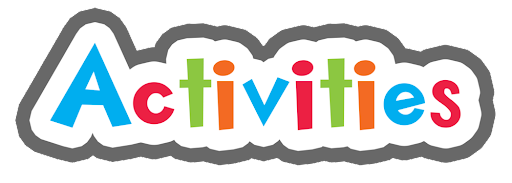 5. Who to call and what to do?
For each of the following issues list two health professionals or persons who you could access to assist and at least two resources that may be helpful in handling the situation.
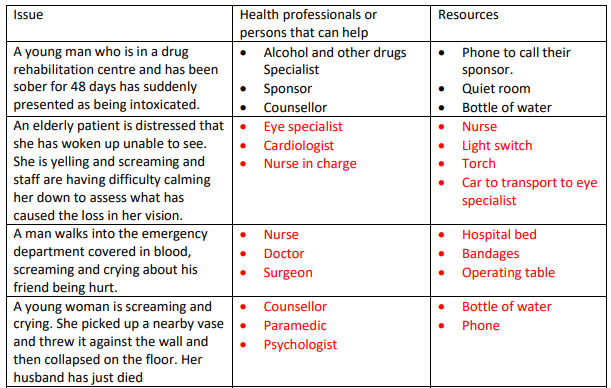 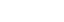 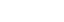 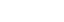 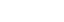 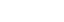 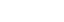 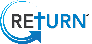 45
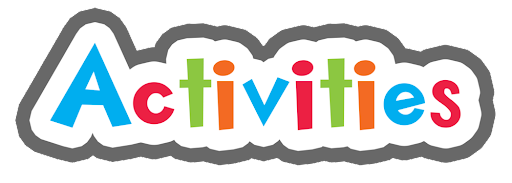 5. Who to call and what to do?
For each of the following issues list two health professionals or persons who you could access to assist and at least two resources that may be helpful in handling the situation.
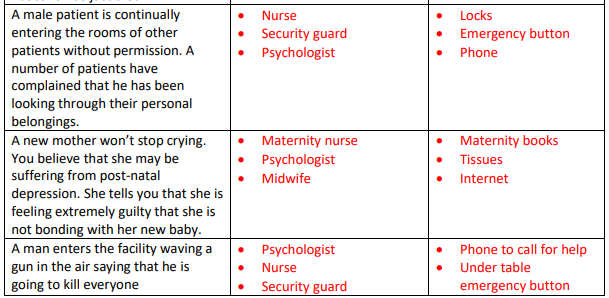 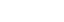 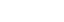 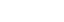 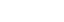 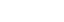 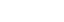 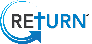 46
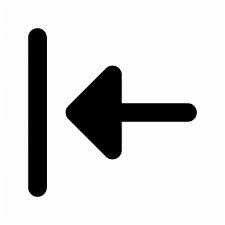 Learning Checkpoint 3
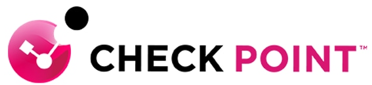 1. What four factors that need to be analysed when responding to behaviours of concern? 
• The organisation you work for and their policies and procedures for handling this type of incident.
• The environment
• The behaviour of concern that has occurred. Some are more serious and pose a greater risk that requires the action taken (response) to also be greater.
• Who is exhibiting the behaviour? Do they have any medical conditions that may explain their behaviour? Such as a person with dementia wandering off.
• Your personal safety and whether you feel comfortable enough with the situation to respond. You should always follow procedures that ensure the safety of self and others in responding to behaviour of concern.
• The resources available to assist with the incident, including staff and any required equipment.
• Can the behaviour be challenged and how can it help defuse the situation?
• Is the patient or person capable of listening and seeing reason? (They may be intoxicated or under the influence of an illicit drug or pain medication).
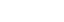 47
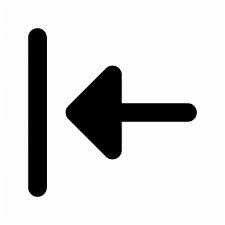 Learning Checkpoint 3
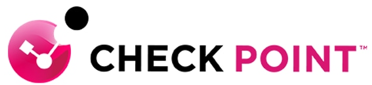 2. What are the ten general guidelines for responding to any behaviours of concern?
• Identify
• Ensure safety
• Act
• Communicate clearly
• When appropriate challenge the behaviour
• Outline opportunities/options to change using positive encouragement
• Confirm the implications of continuing behaviour using clear, calm, and objective language
• Seek assistance 
• Report and Record
• Debrief
3. When acting in response to a behaviour of concern, what two things need to be considered? 
• In accordance with organisational policies and procedures and any legal obligations to manage the situation and prevent escalation.
• Aim to stop the behaviour or minimise it.
• Use nearby staff and resources to assist, where required.
• Determine the most appropriate response for the situation. In some situations, this may require you to be calm and empathetic and in others firm and diplomatic.
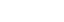 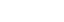 48
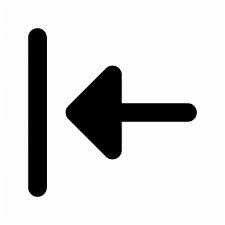 Learning Checkpoint 3
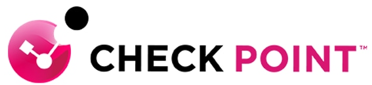 4. It is important to remember that how you respond to behaviours of concern… 
will not always be the same as aspects of the incident will be different requiring you to be flexible and select an appropriate response for the situation.
5. What are four ways that you can keep yourself safe when responding to a patient who is demonstrating behaviours of concern?
• Be prepared
• Be alert. 
• Know your patients and/or clients. 
• Stay calm and in control. 
• Don’t stand directly in front of someone. 
• Survey the area and make sure it is safe. 
• Have an exit strategy. 
• Ask staff for assistance. 
• Avoid attending to a patient without notifying someone of your whereabouts and how long you expect to be gone for
• Defend yourself.
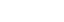 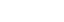 49
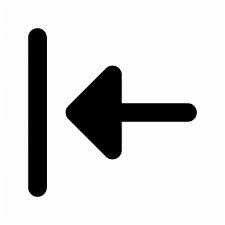 Learning Checkpoint 3
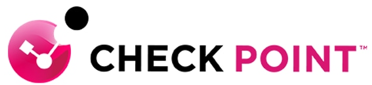 6. What are three types of resources that would be helpful when dealing with a range of behaviours of concern? 
• A dedicated quiet room in the event that a behaviour presents which requires you to take a person to an area away from others.
• Basic essentials such as bottles of water, tea, coffee, and light snacks. These can be used as diversion tactics to calm a person, get them talking and allow them to feel comfortable.
• Medical supplies in the event that a person is injured and needs assistance.
• Games, toys, pack of cards and other items that may interest clients and distract them from the situation.
• Cleaning equipment such as a dustpan, broom, wipes, and sponges in the event that you need to clean up after an incident.
• Contact details of health professionals, family, and friends.
• Duress and personal alarm devices in the event that you require emergency assistance.
• Phone for a person to use in the event that they need to contact a family or friend immediately or speak to their counsellor, sponsor, or other support person in their lives.
7. What are two health professionals or persons and two other resources that could assist you in dealing with a man in a drug rehabilitation centre who has been sober for 48 hours and had suddenly presented them selves to you as being intoxicated? 
• Professionals or persons - Alcohol and other drugs specialist and a Sponsor Counsellor
• Resources- Phone to call their sponsor, a quiet room, and a bottle of water
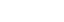 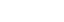 50
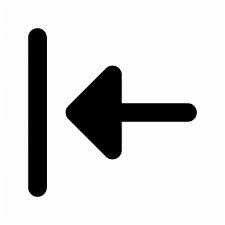 Learning Checkpoint 3
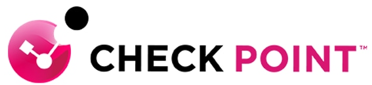 8. What is a role model? 
A role model is usually someone who sets an example of the values, attitudes, and behaviours associated with their role. Some could even say that your father or significant other is a role model for you.
9. When working with people across any Community Service organisation, what are three ethical things that need to be considered? 
• Respect for patients
• Valuing diversity
• Behaving in a non-judgemental way
• Showing empathy
• Providing support
10. What is an intervention, provide an example?
Is when you deliberately interfere with a condition or process. For example, you could have a friend that is an addict and you have noticed that they have started to self-harm. What could happen here is, the family could all get together and deliberate and then approach your friend and suggest they be admitted for special care and treatment.
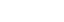 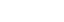 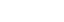 51
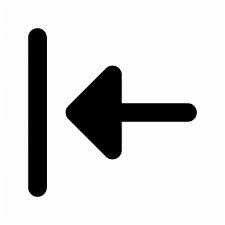 Learning Checkpoint 3
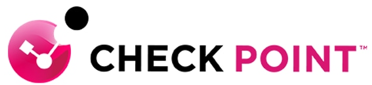 11. When dealing with behaviour of concern it is important that you follow…
the appropriate organisational policies and procedures, analyse the situation, communicate effectively, seek assistance when required and select an appropriate strategy to suit the behaviour of concern.
12. Upholding your duty of care obligations is about doing all that is considered to be “reasonable”. What five actions are considered as reasonable within your “Duty of Care”?
• Acceptable 
• Average 
• Equitable
• Fair
• Fit
• Honest
• Proper
• Right
• Tolerable
• Within reason
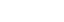 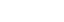 52
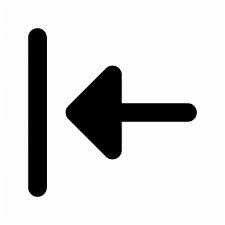 Learning Checkpoint 3
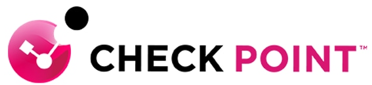 13. What are three things that you can do to ensure that you provide the best “Duty of Care”?
• Follow organisational policies and procedures as well as any planned responses.
• Ensure your personal safety and the safety of others around you.
• Take any steps that are reasonable to prevent harm. Such as moving away potential objects that could be used as weapons from a person showing signs of aggression.
• Seek help when you identify a situation where a person is being abused, is self-harming or is potentially suicidal.
• Report any behaviours of concern immediately so that the situation can be managed and controlled, preventing escalation and further risk.
• Report the situation and record all required information for your employer, regulatory body and/or government authority.
14. Confidentiality is an ethical duty that applies to many roles across many industries. Name three 
roles that must uphold a person’s confidentiality and privacy. 
• Doctors
• Therapists
• Lawyers
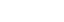 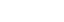 53
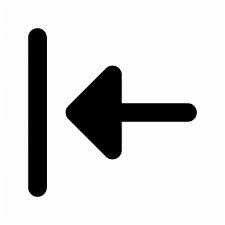 Learning Checkpoint 3
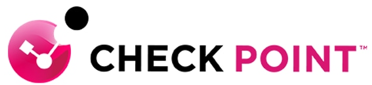 15. What are three things that you can do if you’re working in the community service industry to uphold your client’s privacy and confidentiality?
• Not talking about clients outside of the work environment.
• Only discussing clients with those who need the information.
• Conducting interviews in a private place.
• Seek client and patient permission to share their information.
16. What are the three legislative Acts that mandate and uphold client privacy, confidentiality, and information? 
• Health Administration Act 1982
• Health Records and Information Privacy Act 2002
• Health Services Act 1988 (Vic)
17. What are three human rights?
• Everyone has the right to life
• Everyone has the right to freedom of opinion and expression
• Everyone has the right to rest and leisure
• Everyone has the right to education.
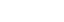 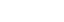 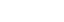 54
Complete reporting requirements
Complete all sections of the incident report
Ensure that the report is concise
Be as specific as you can
Ensure that all information is factual
Complete the incident report in a timely manner
Proofread the report
Don’t just submit the report
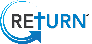 55
[Speaker Notes: ASK-what will good and effective incident reporting include? 
ASK- when documenting this information in your report it is also important to do what? 
Report incidents 
ASK- what are six purposes of a client report? 
Prepare report 
Discuss documentation requirements in health and community services. Access more information here. Discuss what a high-quality documentation looks like. Mind map documentation requirements to relevant standards within the industry for eg; Aged care quality standards, Disability service standards, NSQHS Standards
Access more information on incident reporting as per DFFH website for more information.]
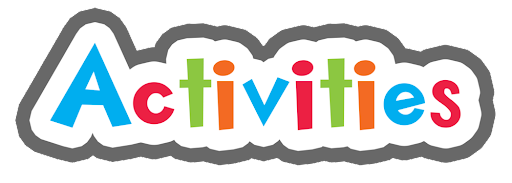 6. Case Study - Incident reporting
Janet Swanson is an aged care worker. On June 25th at approximately 10:30am she went to see one of her patients George Hatcher. She has worked with George for the last 2-years and knows him and his family quite well. 
When Janet entered the room George looked quite upset and dazed. Janet greeted him as she always does, made a comment about the Mighty Magpies having a win on the weekend and then proceeded to help George to the shower, like she does most days. As Janet touched George’s left arm to assist him to stand up from the bed, he swung his arm around and slapped her across her right cheek. His wedding ring cut her face leaving about a 3cm long gash on her cheek. 
Janet stepped back from his reach. George immediately apologised and said he didn’t know what happened. Janet observed that his facial expression looked to be confused. Janet immediately left George’s room, locking the door from the outside as she left so that George could not leave his room. She immediately called her supervisor and security for assistance. She also visited the facility’s doctor for an assessment of her injuries. She required 5 stitches and the doctor requested that she get a facial x-ray to ensure that there was no structural damage.
George has no history of any cognitive impairments or health conditions that could have affected his memory. His daughter Alice visited him that morning but she had not mentioned anything. She had just stopped by with some of George’s favourite chocolate chip cookies which she does most weeks.
Janet feels that George’s aggression towards her was totally out of character. She calls his daughter Alice to discuss the incident. Alice tells Janet that when she brought in the cookies she had to tell her father that her mother (his wife) had just been diagnosed with stage four lung cancer the doctors said that there was no treatment at this stage and that all they could do was make her feel comfortable. 
Alice had also told George that it was unlikely that his wife would be able to visit him in the aged care facility anytime soon as her immune system was so weak.
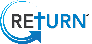 56
Complete reporting requirements
Maintain report currency
Prepare report
Report incidents
Checking the accuracy of dates and times
Appropriate staff have signed the document/s
Updating patient information according to the organisation’s policies and procedures
Maintaining an efficient filing system where documentation can be easily recovered
Dispose of outdated information according to the organisation’s policies
Private and confidential documents are filed in the appropriate place
The safe storage of patient records
Security of records, reports and documentation
Types of documentation to be used
Confidentiality of information
Provide a record of actions, incidents or discussions with a patient, co-worker, management, or agency
PDCA Watch video here
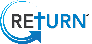 57
[Speaker Notes: ASK- who can tell me four tips that could help them keep workplace documents and reports up to date?
Based on the different standards reviewed before, discuss what continuous improvement means and what it aims to achieve. Discuss the PDCA cycle and how it assists in being compliant with standards in terms of keeping documents up-to-date. Plan Do Check Act Watch video here.
Discuss how records are removed by clicking on Storing, retaining and disposing of medical records
Access My Health Records- Remove or hide information by clicking here.  Also discuss Cancel a My Health Record
Access Community Door website for policies ‘Information Management’ and ‘Archiving files’]
Complete reporting requirements
Prepare report
When preparing reports, it is essential that you follow organisational requirements.
Using a blue or black pen to fill in the report or document
Certified evidence – where an approved person such as a chemist, doctor or police officer must verify your original document(s) and then sign the copy stating that they believe it to be a true copy
All communication must be written in English
Sign all documents or reports with your signature, full name and role (e.g. ward assistant, registered nurse, dental assistant)
Before you write in the patient’s file, ensure it is the correct file
Only use accepted abbreviations and terminology
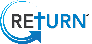 58
[Speaker Notes: ASK- organisations will have guidelines that need to be followed when preparing any report, what will these guidelines regard?
ASK- there are four aspects involved in the preparation of a report, who can explain what they are? 
When preparing reports. It is essential that you follow organisational requirements.
four key steps: incident description, identification of causes, identification of changes to the organisation and work processes, and learning]
Complete reporting requirements
Prepare report - Critical incident report
The first three steps of a Critical Incident policy and Procedure could include: 
Assess the situation and consider any the level of risks or whether a risk exists
Alert the most senior superior of the critical incident 
If safe to do so, take over temporary control of the incident 
Contact emergency services ensuring details are correct 
Action evacuation procedure accordingly
Implement a Critical Incident Action Plan 
Coordinate support including counselling for those directly involved or affected
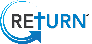 59
[Speaker Notes: ASK- what could be the first three steps of a critical incident policy or report?]
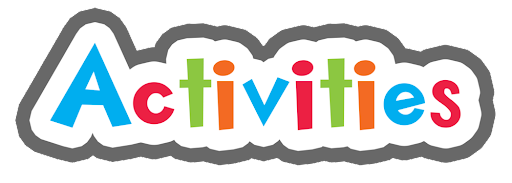 7. Sign it and discuss it
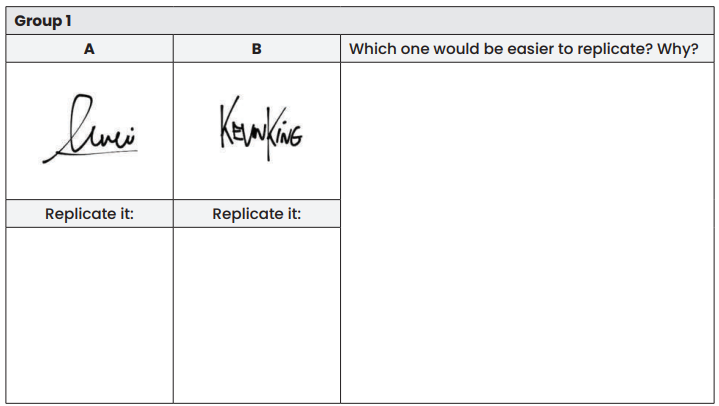 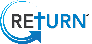 60
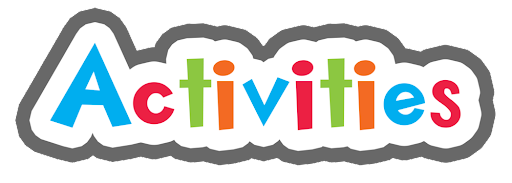 7. Sign it and discuss it
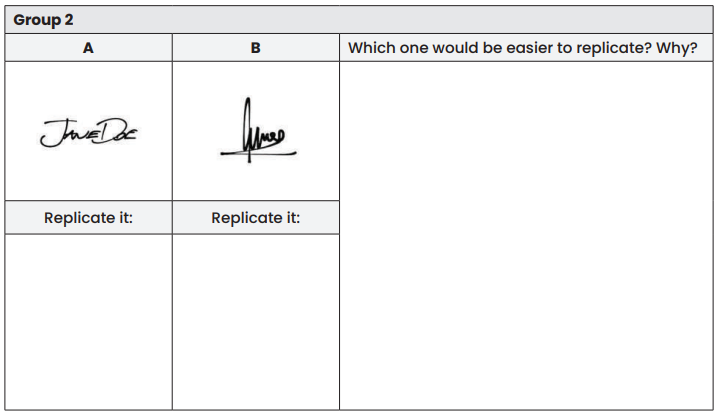 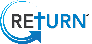 61
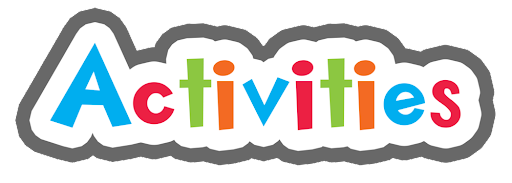 7. Sign it and discuss it
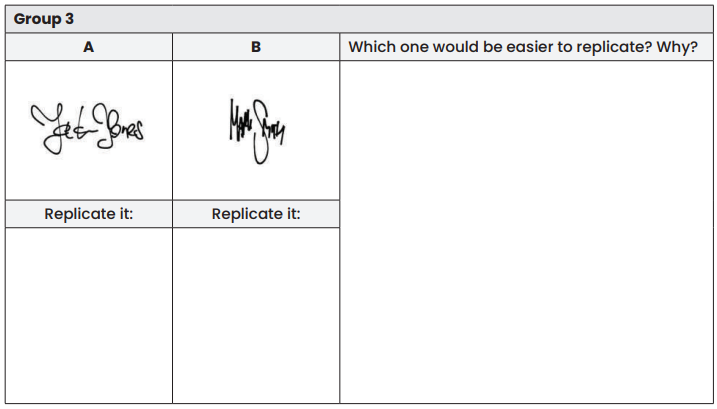 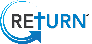 62
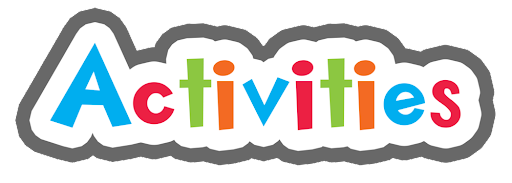 7. Sign it and discuss it
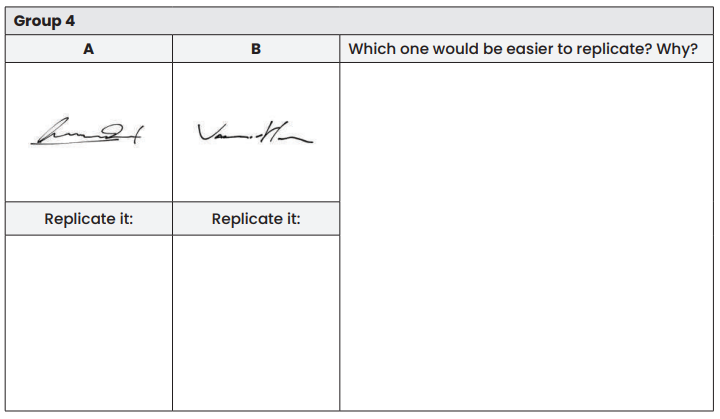 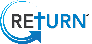 63
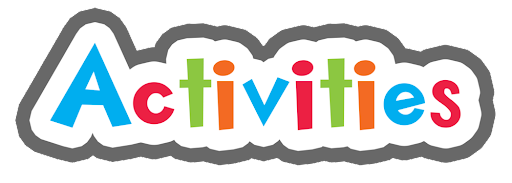 8. Questions
Working in a health service setting why do you think it would be so important to protect your signature from replication and forgery? 
•  Student should identify that you don’t want people to forge your signature on other documents. 
2. Describe two ways you could make changes to your signature to make it harder for someone to replicate or forge.
• Make it complex 
• Intersect letters 
• Make it quick 
• Be consistent with your signature, always looks the same 
3. Highlight one way you could ensure that a signature has not been forged.
• It’s not a photocopy of the document 
• You’ve got a reference point of the signature 
4. How could an organisation ensure that they adequately orient a new staff member to workplace processes?
• Orientation checklist
• Induction with each department 
5. Why is it important to date when you have completed and signed a workplace form or document?
• Student should identify that it should match the date you completed the work or a process.
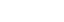 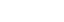 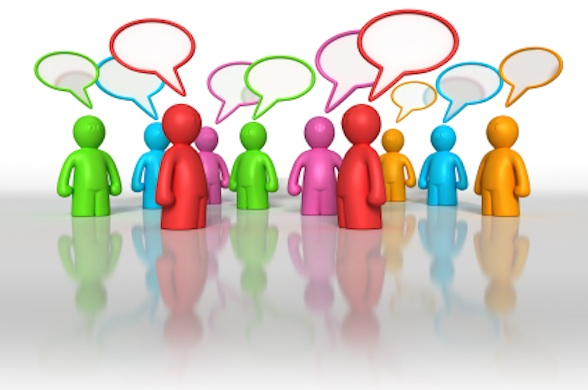 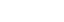 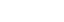 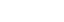 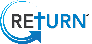 64
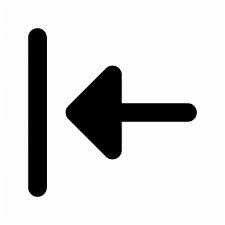 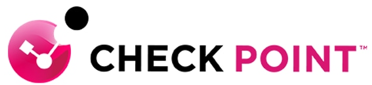 Learning Checkpoint 4
1. What is a near miss?
A near miss can be defined as a narrowly avoided incident that could have resulted in a serious consequence.
2. When dealing with a patient demonstrating behaviours of concerns when would you be required to generate an incident report? 
A behaviour of concern only requires an incident report to be generated when the behaviour causes injury, loss or damage of property, death or where a near miss has occurred.
3. If you are making an incident report in Victoria, what is the name of the system that you would make it through?
An incident report should be completed both internally and externally through the Victorian Health Incident Management System (VHIMS).
4. What should a good incident report provide evidence of?
Who, what, when, where and how the incident occurred.
5. Describe three types of information that would be documented on an efficient incident report.
• Who is reporting the incident? Printed name and signature of the person making the report. 
• Who was affected.
• What happened? A description of the incident that occurred.
• What injuries were sustained, if any?
• Where the incident occurred?
• When did the incident occur? Including the date and time.
• What actions were taken immediately when the incident occurred?
• Why did the incident occur? Were there any factors that contributed?
• The incident should be rated using the VHIMS ISR rating system, i.e. severe/death, moderate, mild, no harm/near miss.
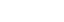 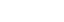 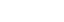 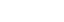 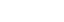 65
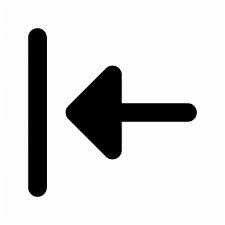 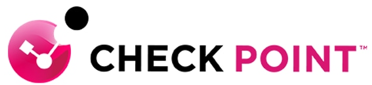 Learning Checkpoint 4
6. When completing any incident report, it is essential that you do what three things?
• complete all sections of the incident report; don’t leave anything blank.
• ensure that the report is concise. be as specific as you can. 
• ensure that all information is factual. 
• complete the incident report in a timely manner. 
• don’t miss any details or leave out any important information.
• proofread the report. don’t just submit the report. 
7. An incident that has been deemed as a “notifiable incident” is what kind of incident? An incident that is considered serious in nature
8. When should a “Notifiable incident “be reported to Work safe?
When it is a death of person
When a person is requiring medical treatment within 48 hours of exposure to a workplace substance
When a person requires immediate treatment as an in-patient or a person requiring immediate treatment for:
• An amputated body parts
• A serious head or eye injury
• De- gloving or scalping
• Electric shock
• A spinal injury
• The loss of a bodily function
• Serious lacerations
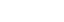 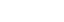 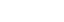 66
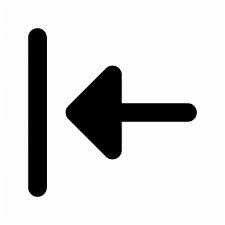 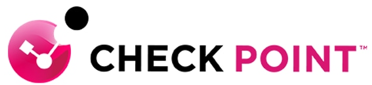 Learning Checkpoint 4
9. What is the primary purpose of preparing reports and documents? 
To ensure quality outcomes for the patient
10. A clients report allows you to assess…
needs and recording information about patients to help plan, implement and evaluate appropriate treatment
11. What are three general purposes of a client report? 
• records actions
• reminds staff of what they need to do next
• reports incidents
• refers patients
• facilitates communication between staff
• records minutes of meetings
• provides information to patients about a treatment, service, and their rights
• advertises services
• communicates policies and procedures
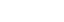 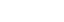 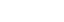 67
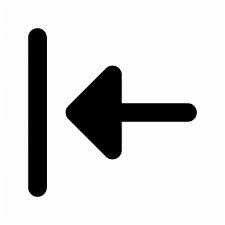 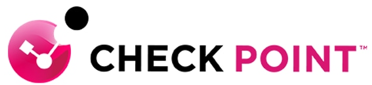 Learning Checkpoint 4
12. A community service organisation will have policies and procedures that enforce the guidelines that need to be followed when preparing a report. What are four of these guidelines or procedures?
• how to take messages
• how staff communicate in writing with each other
• how forms and reports should be written
• which forms to use for specific purposes
• who signs written documents
• who has authority to write on behalf of the organisation
• how incoming and outgoing communications are handled
• how quickly documentation needs to be completed
• how to store and protect private information.
13. What are three key aspects of preparing workplace reports or documents? 
• The safe storage of patient records
• Security of records, reports, and documentation
• Types of documentation to be used
• Confidentiality of information
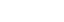 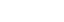 68
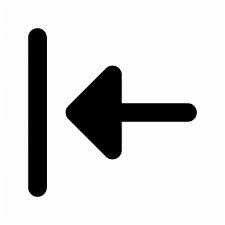 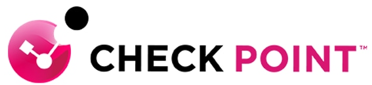 Learning Checkpoint 4
14. What are three organisational requirements that you will need to follow when preparing a workplace report of document? 
• Using a blue or black pen to fill in the report or document
• Certified evidence – where an approved person such as a chemist, doctor or police officer must verify your original document(s) and then sign the copy stating that they believe it to be a true copy
• All communication must be written in English
• Sign all documents or reports with your signature, full name and role (e.g., ward assistant, registered nurse, dental assistant)
• Before you write in the patient’s file, ensure it is the correct file
• Only use accepted abbreviations and terminology
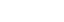 69
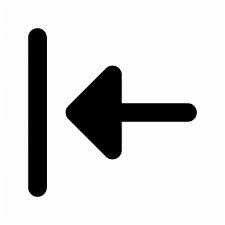 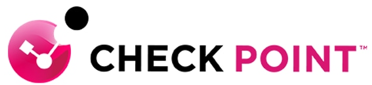 Learning Checkpoint 4
15. What could be two issues that you will need to be aware of when completing Community Services documentation.
• Confidentiality: Information in these records of a person’s life will be very personal in nature. They should therefore be kept in a secure location where only those people who need to view the records can do so. The location where they are kept needs to be secure 
and access restricted.
• Accuracy: Your records should only contain accurate information. A failure to record or document accurate information can lead to miscommunication between staff and can possibly impact the health of a patient.
• Language: Language used in these files should be objective and positive. Remember that the person who is the subject of the records should be able to read them without feeling insulted. Don’t forget your writing needs to be clear and easy to read.
• Identification: As previously mentioned, you are accountable, so records or documentation you are completing should clearly state your name and signature and the date. When signing any documentation, it is important to have a signature that cannot be easily replicated. The order of the documentation should be arranged in an organised way so access to different forms is easy.
16. There are many ways that reports, and documents can be kept current, what are three? 
• Checking the accuracy of dates and times
• Appropriate staff have signed the documents
• Updating patient information according to the organisation’s policies and procedures
• Maintaining an efficient filing system where documentation can be easily recovered
• Dispose of out-dated information according to the organisation’s policies
• Private and confidential documents are filed in the appropriate plac
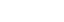 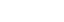 70
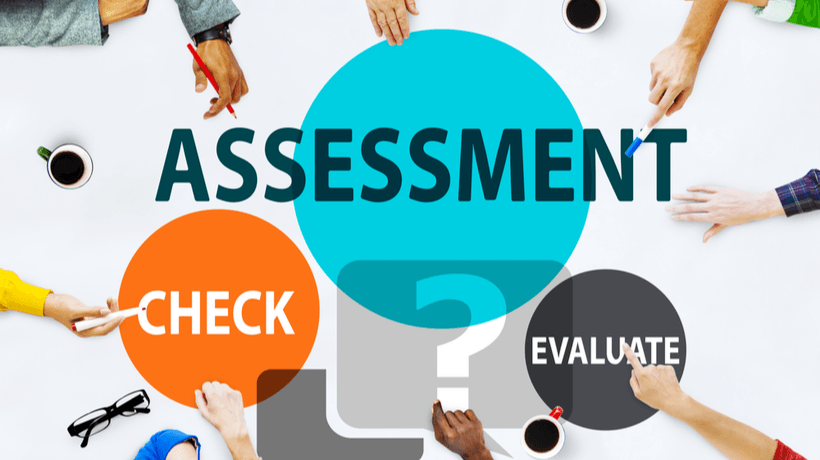 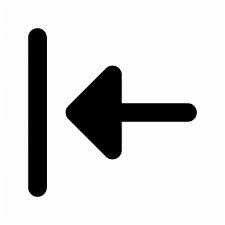 Written Questions
1. Provide an example of both a formal and informal method that can be used to monitor an individual’s behaviour.
Formal- A formal observation may be conducted where the observer interacts with the patient directly or where they watch them from a distance and the patient doesn’t know they are there.
Informal- An informal observation can be announced or unannounced. It often involves simply watching someone in their environment. No information is generally recorded as part of an informal observation and no template, report or documentation is completed.
2. Describe your understanding of a “diffusing strategy”.
A diffusing strategy is a diversion tactic that is used to distract a person. It is a way to interrupt their current way of thinking. This can be very effective in diffusing a situation quickly and building trust with the patient so that you can address the conflict and why it has occurred.
3. What are the three most effective ways of evaluating a person’s behaviour?
The most effective way to evaluate a person’s behaviour is to ensure that the observation is fair and that it is done in the same setting on each occasion. The person being evaluated must be given the same opportunities to be observed completing using the same activities and equipment. 
4. Why is it important that any decision or action made be done so with consistency and in line with organisational policies?
Making consistent decisions is providing a continuity of service and support, so remember that and if you are ever unsure of the decision being made seek specialised advice. Consistent actions and decisions are important as they not only build client patient/ carer confidence and trust and also create continuity of service and support.
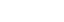 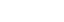 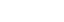 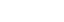 71
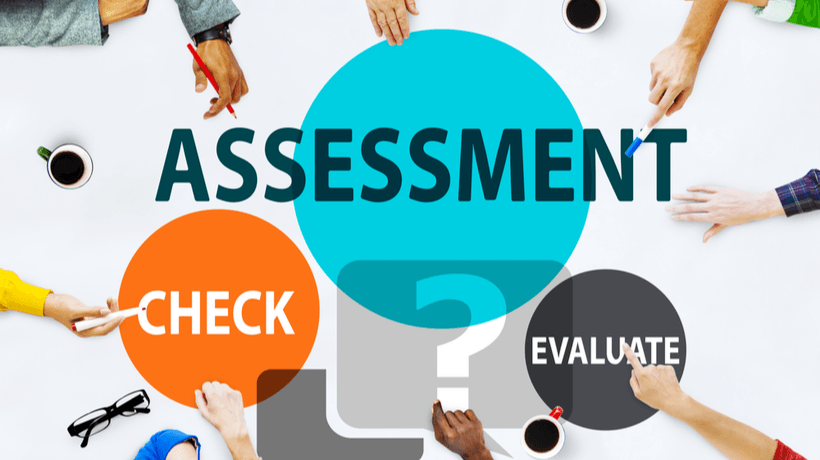 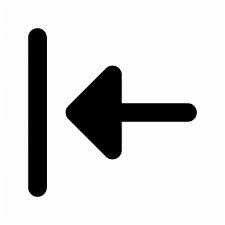 Written Questions
5. When would you seek specialist advice when making a necessary referral?
You would seek specialist advice at the completion of an observation. It is important to ensure that any decision on actions to be made be consistent with available evidence and the organisations policies and procedures.
6. Why does a carer need to interact with a client in a fair, just, humane, and positive manner?
It is important for a carer to interact with clients in a fair, just, humane, and positive manner so that they are treating all people in an equitable way without favouritism or discrimination especially where there is a conflict. This ensures every individual’s rights are upheld thus ensuring their access to resources and services are always respected. This will in turn improve patient/client health and wellbeing while also improving the level of care provided.
7. Describe three communication strategies that can be effective, when solving a problem.
• Verbal communication
• Non- verbal communication
• Greeting and eye contact
• Listening
• Questioning
8. Describe a time when you would adjust your communication style and language to accommodate a person’s cultural difference.
When a person is having problems understanding what you are saying you will need to adjust your language because they don’t have a full understanding of the English language. There are many instances when you might need to adjust the way in which you interact or communicate with a person with cultural differences.
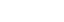 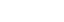 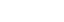 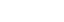 72
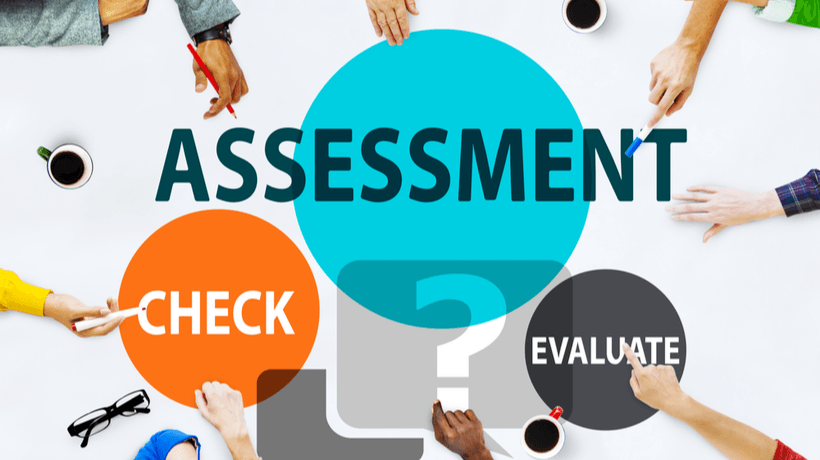 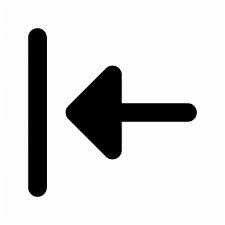 Written Questions
9. List three causes of conflict between a carer and a patient.
• Poor communication
• Lack of compromise
• Needs not met
• Prejudice
• Intolerance

• Self- interest
• Ignorance
• Desire for power
• Lack of empathy
• Making assumptions
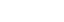 10. Explain two negotiation techniques and how they can help to minimise aggressive behaviour.
• Identify the problem or reason for conflict and all its working parts- Take the time to unpack the issue by identifying what is causing it, who or what is causing it, how long has it been occurring for, when and in what situation is the issue arising and what is causing the issue to be most upsetting and frustrating for the patient or client.
• Identify and explore what needs to be done to address the conflict and a range of possible solutions- The patient or client needs to feel that you are really listening to them, are empathetic to their situation and care about helping them.
• Select a solution and implement it- Make sure that you continually communicate with the patient or client involved and assure them that you are working on achieving the solution that was negotiated and agreed to.
• Review and determine the solution’s success- Speak directly to the patient or client to find out if they are satisfied with the outcome and if they feel that the solution chosen was effective in achieving the desired goal.
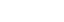 73
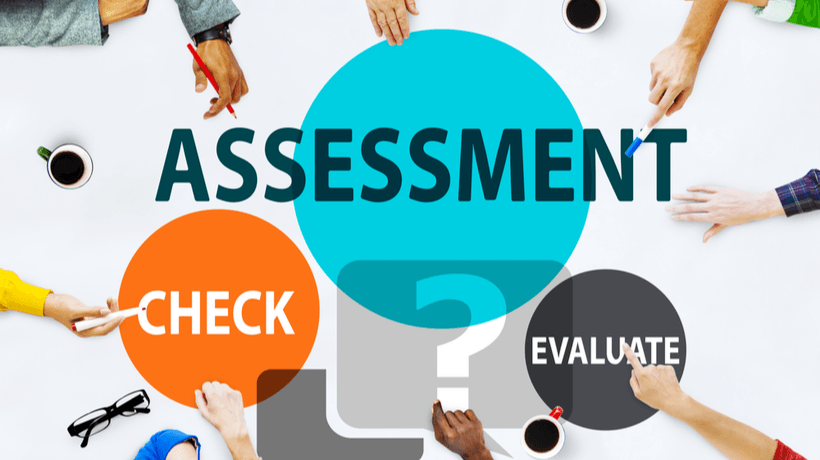 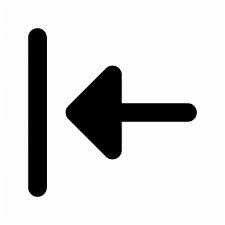 Written Questions
11. Describe what is meant by the term, “Cause and Effect”.
This is when one action or event can become the result of another. It is usually the relationship between events or things. A simple example could be when someone jumps into a pool. This causes water to spray everywhere which effects the comfort of others who now are wet as a result. 
12. Why is it essential when working in the community services industry, you are able to challenge behaviours of concern?
Changing a behaviour of concern is essential as it outlines options to the patient on how they can change or improve their current behaviour. 
13. Describe the implication of continued behaviours of concern.
When a client continues to demonstrate behaviours of concern (depending on the behaviours), they can become a greater hazard to themselves and those around them. They’re continued behaviour could have an impact on their health and well-being and create additional long term health issues. A person who continues behaving in concerning ways may jeopardise their access to community facilities and become an increased physical safety risk. 
14. What are three things you can do to ensure the personal safety of yourself and others?
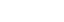 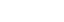 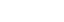 • Be prepared
• Be alert 
• Know your patients/ clients
• Stay calm and in control
• Don’t stand directly in front of someone
• Survey the area and make sure it is safe
• Have an exit strategy 
• Ask staff for assistance
• Avoid attending to a patient without notifying someone of your where abouts
• Defend your self
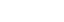 74
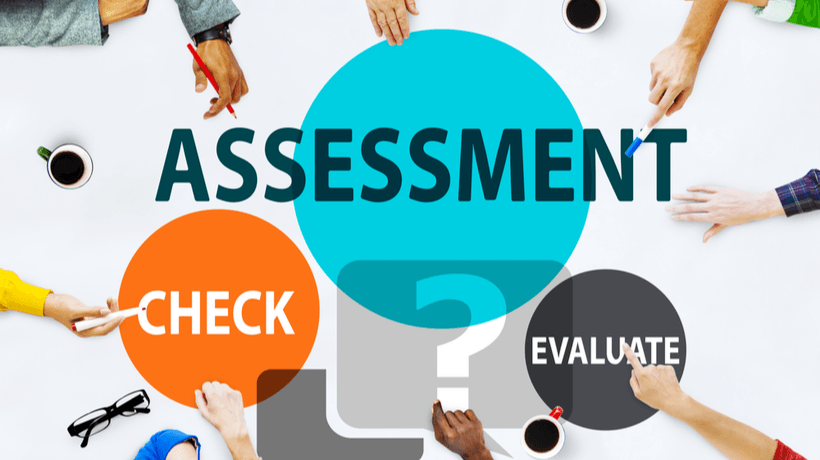 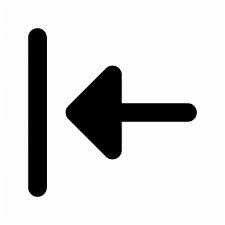 Written Questions
15. What are three things should know to ensure that reported incidents are done so to comply with organisational policies and guidelines? 
• Know how to take messages
• Know how to communicate in writing with each other
• know how forms and reports should be written
• know which forms to use for specific purposes
• know who signs written documents
• know who has authority to write on behalf of the organisation
• know how incoming and outgoing communications are handled
• know how quickly documentation needs to be completed
• know how to store and protect private information.
16. Describe what an “Intervention” is.
An intervention in a Community Services environment is when you deliberately interfere with a condition or process. For example, you could have a friend that is an addict and you have noticed that they have started to self-harm. What could happen here is, the family could all get together and deliberate and then approach your friend and suggest they be admitted for special care and treatment.
17. What are four key aspects of report preparation?
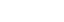 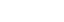 • The safe storage of patient records
• Security of records, reports, and documentation
• Types of documentation to be used
• Confidentiality of information
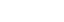 75
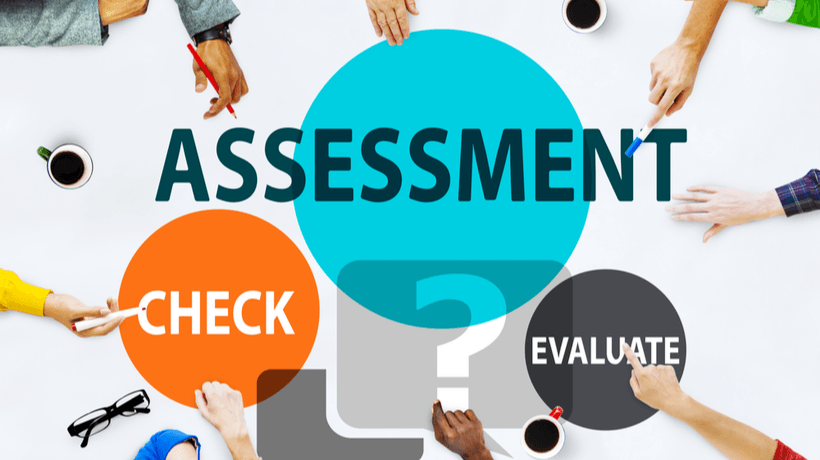 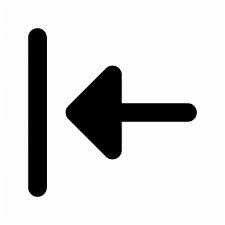 Written Questions
18. What are three things that you can do to maintain the currency of workplace records and documents?
• Checking the accuracy of dates and times
• Appropriate staff have signed the document/s
• Updating patient information according to the organisation’s policies and
• procedures
• Maintaining an efficient filing system where documentation can be easily
• recovered
• Dispose of outdated information according to the organisation’s policies
• Private and confidential documents are filed in the appropriate place.
19. Explain the term, “Duty of Care” in a community services context.
Duty of care is a legal requirement. As a health services worker, you have a responsibility to your clients and patients to reduce or limit the amount of harm or risk they are exposed to. You have a responsibility to foresee any possible dangers that may harm or injure a person in 
your care. Upholding your duty of care obligations is about doing all that is considered to be “reasonable” to foresee any potential dangers or sources of harm and act accordingly.
20. List three individual human rights.
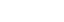 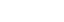 • Everyone has the right to life
• Everyone has the right to freedom of opinion and expression
• Everyone has the right to rest and leisure
• Everyone has the right to education.
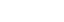 76
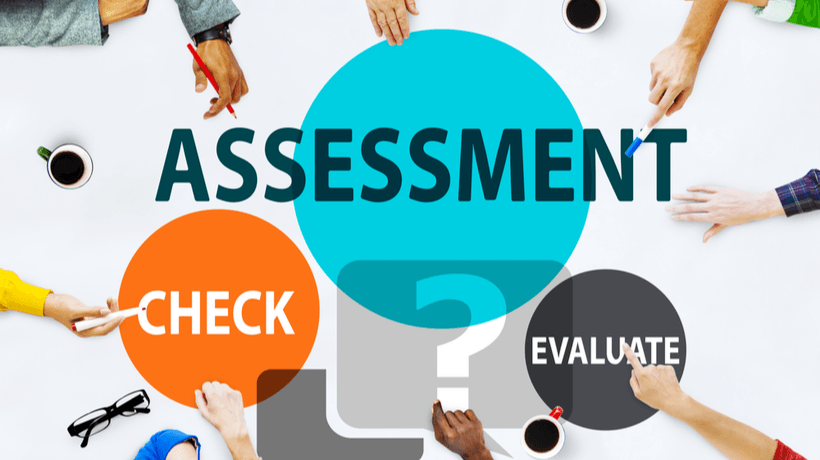 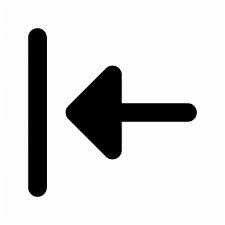 Written Questions
21. What are two legal or ethical considerations that need to be addressed when restraining a patient?
• Safety
• Wellbeing
• Dignity 
• Welfare and protection of others (patients, carers, residents, and other staff)
• Statutory occupational health and safety obligations 
22. What is one legal or ethical consideration relating to patient imprisonment?
A patient or anyone for that matter has a legal and ethical right to refuse medical treatment.
23. What are three indicators that a patient is being emotionally abused?
• low self-esteem 
• appears nervous around caregiver 
• confused 
• suicidal 
• avoids eye contact with caregiver 
• fear of abandonment 
• lethargic/withdrawn
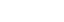 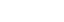 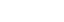 77
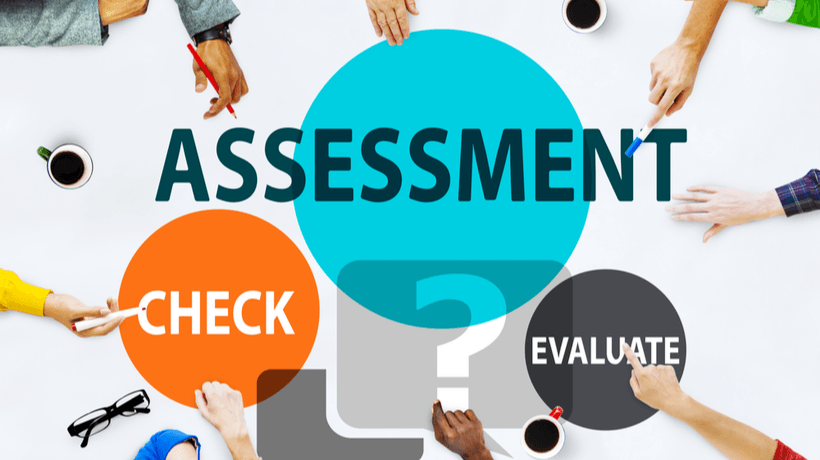 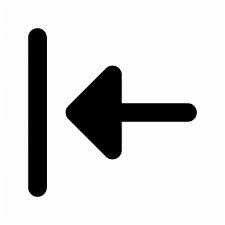 Written Questions
24. Describe three strategies for responding to behaviours relating to violence, aggression, and suicide. 
Violence
• protect yourself
• never stand in front of the person 
• Use positive body language
• Try and make a connection by showing empathy 
• Reassure them that all you want to do is help them
Aggression
• protect yourself or move yourself from the situation immediately
• try and calm the person down by speaking positively and slow
• try and get the person to talk
Suicide
• always act immediately and asses the safety risk
• Allow the patient to talk to you openly
• Be genuine and ensure that you demonstrate empathy and willingness to listen
25. Describe the first three steps that should be undertaken as part of a general critical incident procedure. 
The first three steps of a Critical Incident policy and Procedure could include: Assess the situation and consider any the level of risks or whether a risk exists; Alert the most senior superior of the critical incident.
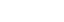 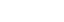 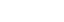 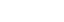 78
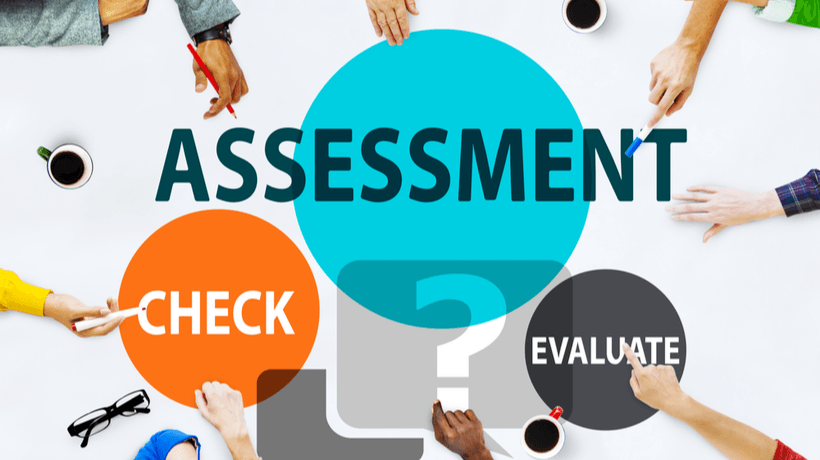 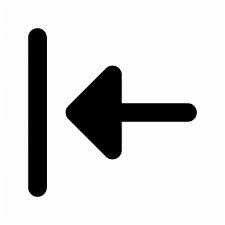 Case Studies
Case study 2A- Observe individuals
The student is taking the role of Tammy Walker when completing the incident report.
Tammy Walker is a dental assistant at the Great Smiles Dental Clinic in St Kilda. On Friday the 22 of November at 11:25 am she was assisting the dentist, Dr Goldberg with a routine teeth cleaning. The dentist accidently touched the nerve of the patient's (Henry) tooth causing him to jump up from the dental chair and begin screaming at the dentist for being incompetent.
He became very angry and aggressive. As Tammy tries to calm him down, he swings his arm and deliberately knocks over the table holding all of the dentist’s tools. Tammy scrambles to pick up all of the tools from the floor and cuts herself on the dental pick used for plaque removal.
Dr Goldberg was left with no option but to physically place Henry back into the dentist chair. Stay there he said while I attend to my assistant’s injury that you have caused in your unnecessary rage. The cut was quiet nasty requiring Dr Goldberg to make an appointment for Tammy to seek medical attention from the doctor’s surgery next door. Tammy received five stitches.
While Tammy was getting her stiches, Dr Goldberg tidied up the mess and took Henry aside into one of the consultation rooms, where he sat with him and asked him why he had such an outburst and whether it was a reoccurring issue. Henry discloses to Dr Goldberg that he had suffered serious brutality at the hands of his mother as a child.
He goes on to say that touching a nerve was like a trigger for him and it brought back so many terrible memories. Dr Goldberg shrugged his shoulders and told Henry that everyone has a past, and that Henry should not let his past influence his future, and until he has seen a professional about his behaviour he is not welcome back to his dental clinic.
Please download, fill out and upload the completed Incident Report Form according to the following instructions to each case study.
Please create and upload a WORD/PDF document with the answers to the Case Study questions.
79
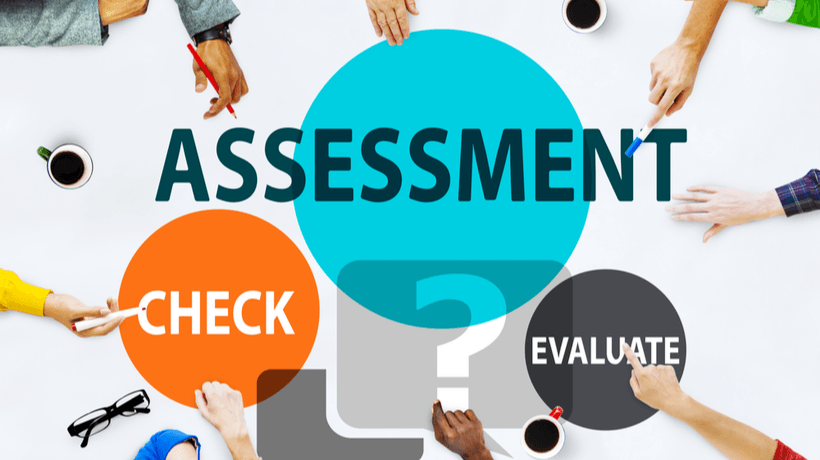 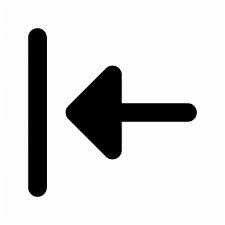 Case Studies
Student is to respond to these questions (word doc) and complete an incident report form.
What behaviours of concern did Dr Goldberg observe?
Were there any underlying reasons for the behaviours?
As Dr Goldberg what would have been a more appropriate way to respond?
What kind of specialist advice or referrals could Dr Goldberg have made or suggested?
As Dr Goldberg where your decisions on action are consistent with the available evidence? If not, why not?
As Dr Goldberg how could have you evaluated the Henry’s behaviour and interacted in a fairer, more objective, and consistent manner?
As Dr Goldberg what preventative and defusing strategies could you have implemented to diffuse the situation?
How could have Dr Goldberg communicated more effectively during this conflict?
What could Dr Goldberg have done to engage in a more positive and supportive manner?
What negotiation and problem-solving skills could Dr Goldberg improve on, so this type of situation does not happen again?
How could Dr Goldberg have modelled a more of assertive behaviour?
80
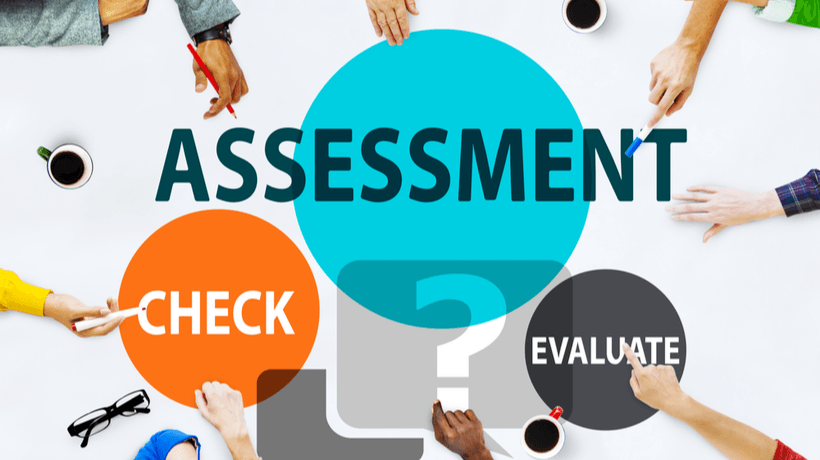 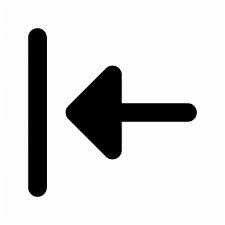 Case Studies
Case study 2B- Manage Conflict
The student is taking the role of Emma the triage nurse at St Angels Hospital Glenville.
Emma Singleton is a triage nurse in the hospital’s emergency department. A patient (Jeremy Irons) comes into emergency on the 17th  of January 2018 at 10:43pm looking confused and holding his arm, which looked to be severely bleeding. Jeremy appeared to be someone exhibiting cultural differences. He appeared to be of Chinese descent. It appeared that he spoke English as a second language.
Emma showing signs of being impatience and frustrated, leaves the triage area and goes out into the emergency room to speak directly with him. When being spoken too, Jeremy’s response was mumbled and hard to understand. Emma was struggling to hold his attention to find out what was wrong. He was very scattered and extremely confused. Emma was quick to ask him what had happened to his arm and why was he here.
He couldn’t tell Emma who he was or what had happened to his arm. Emma asked him to accompany her to a quieter place and gently touched his arm to guide him. As she was doing this, she prompted Jeremy to lay on the bed and as he did so, she proceeded to restrain one of his legs. Jeremy suddenly sat up and without warning slapped her across the face and told her not to touch him and to undo the restrain. She was left with a short deep cut to her left cheek. It appears that a ring on Jeremy’s left hand had, pieced her skin.
Emma requested the Jeremy be placed in a padded observation room, to ensure he was no further safety risk to others or himself and that another triage nurse attend to his wounds. Emma did not obtain Jeremy’s written consent to be placed under further observation or treatment. Emma then went off to receive a stitch to her left cheek. Jeremy started to yell and began to bang his head against the wall, pulling at his hair.
81
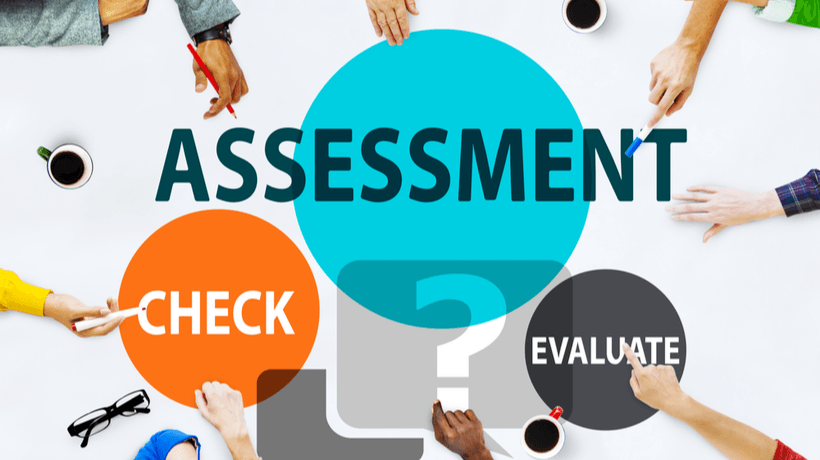 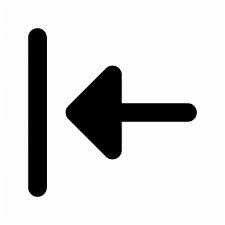 Case Studies
Student is to respond to these questions (word doc) and complete an incident report form.
What principles of effective communication could Emma have applied to engaged better with Jeremy?
What could have Emma done to address cultural practices and customs?
Has Emma breached any patient rights? How?
What could have Emma done to negotiate and examine cause and effect of the decisions she made?
What negotiation techniques could Emma have used to divert and minimise Jeremy’s aggressive behaviour?
What could Emma have done to effectively defuse Jeremy’s responses?
Did Emma consider Jeremy’s cultural sensitivities? How could she have adapted her communication style and language to
accommodate his cultural differences?
What negotiation and problem-solving skills could Emma improve on, so this type of situation does not happen again?
How could Emma have modelled a more of assertive behaviour?
82
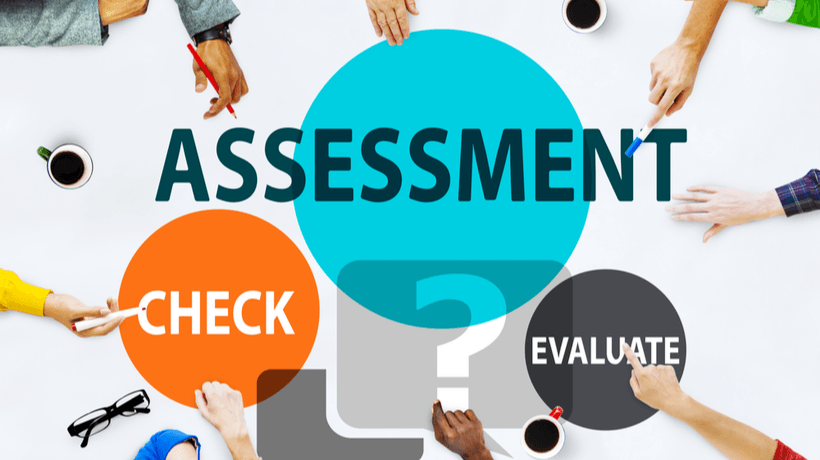 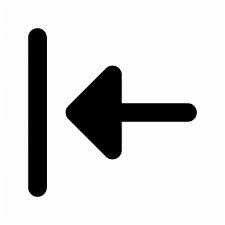 Case Studies
Case study 2C- Respond to behaviours of concern
The student is taking the role of Janine, Sarah’s Support worker
Sarah is living with relapsing and remitting multiple mental health issues. Sarah is divorced and currently living in a long-term accommodation as her family lives interstate, and Janine is assisting her as a support worker. In one of her conversations with Janine in the dining room, Sarah says she need not worry about cleaning up after her as she does not see the point in living on and becoming a burden to everyone as it is undignified.
She is in a lot of pain and hopes to get her doctor to prescribe a lot of strong pain medication as a solution to her problem, Janine realises that Sarah is intending to self-harm.
Janine is in a rush today and wants Sarah to finish speaking so she can assist the next person and starts looking at the door frequently.
Sarah apologises for being such a burden. Janine responds saying that she understands because her sister committed suicide and that there was nothing anyone could have done. After this Sarah starts to cry uncontrollably.
After trying to talk with her some more, Janine contacts her supervisor, her family, and her doctor immediately as per her job description and organisation’s policies and procedures for clients who want to self-harm. Sarah’s doctor admits her to hospital for further assessment and observation.
83
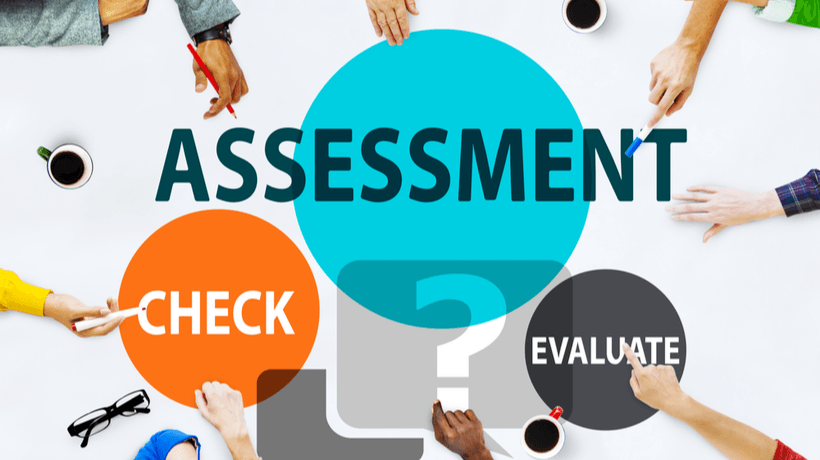 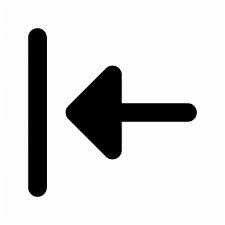 Case Studies
Student is to respond to these questions (word doc) and complete an incident report form.
Do you think that Janine did the right thing by contacting her supervisor and doctor? Why?
How could Janine demonstrate a more confident assertive behaviour?
What did Janine do to ensure Sarah’s, her own and others’ safety
How is Janine able to identify implications of continuing behaviours of concern with Sarah?
What could Janine have done to challenge Sarah’s behaviours of concerns?
How could Janine have encouraged positive opportunities in Sarah to change current behaviours?
How could Janine communicate more effectively during this conflict?
84
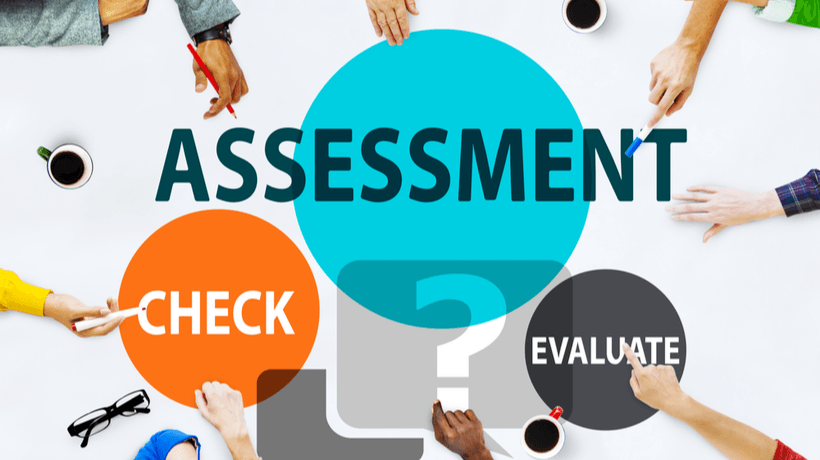 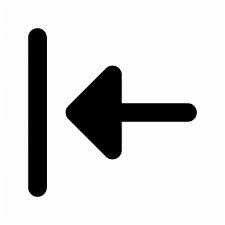 Case Studies
Case study 2D- Complete reporting requirements
The student is taking the role of Vince, Mike’s Support worker.
Mike has recently been assessed by the local council and is to receive home help twice a week. Vince, a support worker, arrives at Mike’s home at the pre-arranged time. After initial introductions, they begin to discuss Mike’s care plan and how they will work together to ensure his needs are met. Mike says he wants to change the support provided by removing the showering and house cleaning support and replacing it with support that can help him take errands and meet with his friends at the pub several days a week.
Vince explains that this is not possible and any changes to his care plan will need to be approved by his supervisor. Vince explains the role of home and community care and confirms that all people need to have input into their support. However, the things that Mike is requesting are not available as part of home and community care support.
Mike immediately becomes verbally aggressive and physically threatening. Mike raises hands and starts to yell and tries to charge Vince with his wheelchair, running over one of Vince’s feet and charging into the television, pushing it off its and smashing it to the floor. Vince asks Mike to stop yelling at him, otherwise he will leave. Mike keeps yelling and the yelling gets louder. Vince grabs Mike’s wheelchair and pushes Mike into the bathroom and barricades the door. Vince says to Mike, that he will keep him locked in the bathroom, until he calms down.
Mike refuses to calm down and starts banging on the bathroom door. Vince decides to leave and rings his supervisor immediately. The supervisor and Vince return an hour later to speak with Mike, only to discover that he has seriously cut his arm and is lying on the bathroom floor. Vince follows his organisations critical incident procedure; he checks for further safety risks to himself and Mike. He alerts his supervisor back at the office and takes control of the situation by calling an ambulance The ambulance arrives shortly after to assess Mike and take him to the local hospital.
Vince visits Mike in the hospital and Mike apologises, takes responsibility for his inappropriate behaviour, and says he’ll never do that again. He says he was just very anxious about the meeting and know realises that there is nothing to worry about. A week pasts and Mike is sent home. Mike returns the following day to attend to the initial care plan.
85
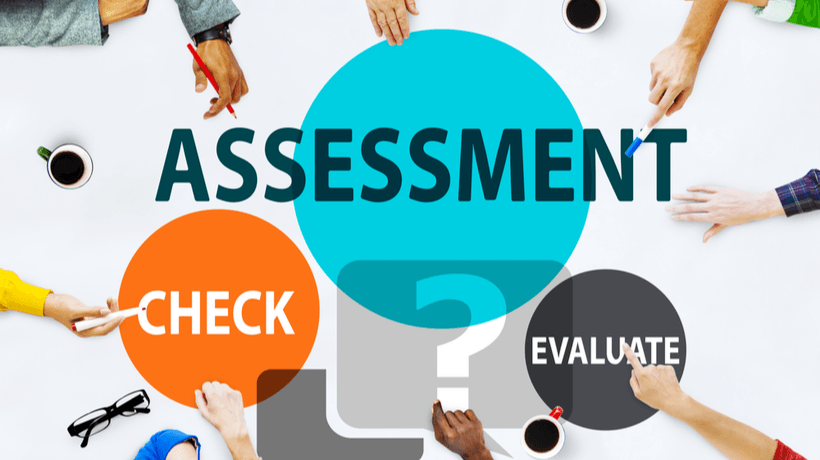 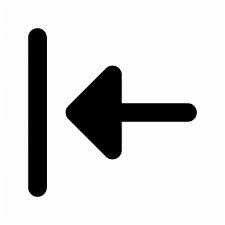 Case Studies
Student is to respond to these questions (word doc) and complete an incident report form.
How could Vince have modelled a more of assertive behaviour?
Do you think that Vince has abused Mike? Explain if so, how.
Has Vince breached any patient rights? How?
What steps did Vince follow when undertaking critical incident procedure?
In this case are there any statutory requirements related to treatment of people with special needs, if so, what are they?
What information will Mike report when documenting the incident?
What principles can Vince apply to a situation where the human behaviour becomes violence, aggression and suicidal?
What can Vince do to ensure any documentation or reports from this incident are current and updated accordingly
What could Vince have done to engage in a more positive and supportive manner?
What negotiation and problem-solving skills could Vince improve on, so this type of situation does not happen again?
86
Incident Form
87